SHEPHERD’S
Manual
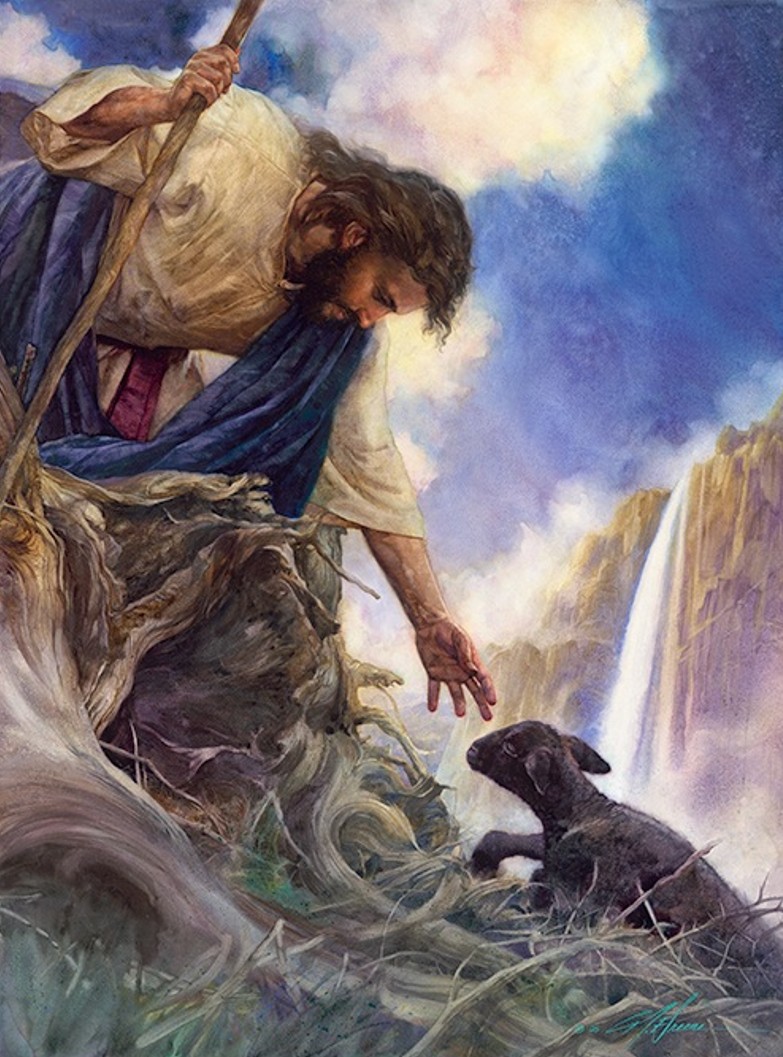 Dr. William Charles Breon
Dedication

             To every pastor who longs to please our Lord Jesus Christ!
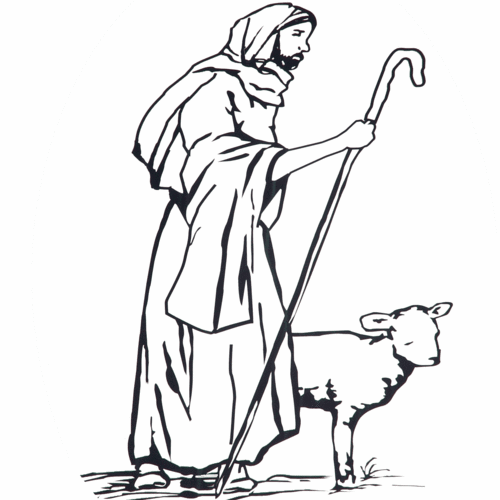 TABLE OF CONTENTS





INTRODUCTION			i

PART ONE: THE CALLING OF THE PASTOR	

CHAPTER 1: THE CALL TO PASTOR		1


PART TWO: THE COMPETENCY OF THE PASTOR

CHAPTER 2: RESPONSIBILITIES OF THE PASTOR	15


PART THREE: THE CHARACTER OF THE PASTOR

CHAPTER 3: THE INTEGRITY OF THE PASTOR	79

CHAPTER 4: PERSONAL FELLOWSHIP WITH GOD	86
PART FOUR: THE CHALLENGES OF THE PASTOR

CHAPTER 5: EXTERNAL CHALLENGES 	89

CHAPTER 6: INTERNAL CHALLENGES 		99


CHAPTER 7: 	THE 7 CHURCHES JESUS INSPECTED	116

CHAPTER 8: CONCLUSION		120


BIBLIOGRAPHY			121
Introduction







Welcome to the Shepherd’s Manual.  I pray that you will be encouraged

and strengthened as you become familiar with this daily resource for pastors.
 

After serving in ministry for over twenty years and traveling to many churches

around the world, I developed a burden for pastors.  I have been privileged to 

pastor four different churches during the past twenty years.  During this period

of ministry, I have failed at times and succeeded at times.  I have made mistakes

and I have accomplished great things as a pastor.  Most of all, I continue to 

learn.  Learning to be an effective pastor is a lifetime pursuit!  


The call to being a pastor is very demanding!  To be a successful pastor you

will have to dedicate your life to this holy occupation.  There is no higher

calling than to faithfully shepherd God’s Church.  I applaud your desire to

grow in this calling.  As you read through the pages of this manual, open your 

heart to the Master Shepherd.  Jesus desires to see his flock grow.  Jesus loves

his Church and has called under shepherds to serve his divine purposes. 

He has called you to take care of His sheep!  

		     i
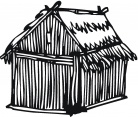 How to Use This Manual






The Shepherd’s Manual is intended to be a reference guide.  Although

you can read it from cover to cover to gain understanding of the material, 

the intent of this manual is to provide a guide for daily use. 


The Shepherd’s Manual is divided into four sections.  Each of these sections

will examine specific issues facing the pastor. They are as follows:




	             The Call of the Pastor


	             The Competency of the Pastor


	             The Character of the Pastor


	             The Challenges of the Pastor



     Use this manual regularly to develop your effectiveness in ministry!
		          



		           ii
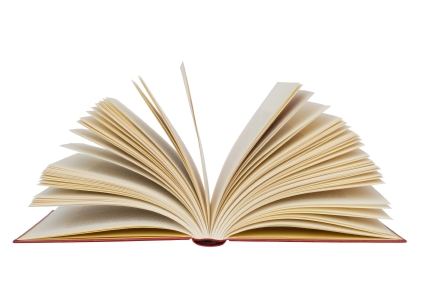 PART ONE:

                                       THE CALL OF THE PASTOR
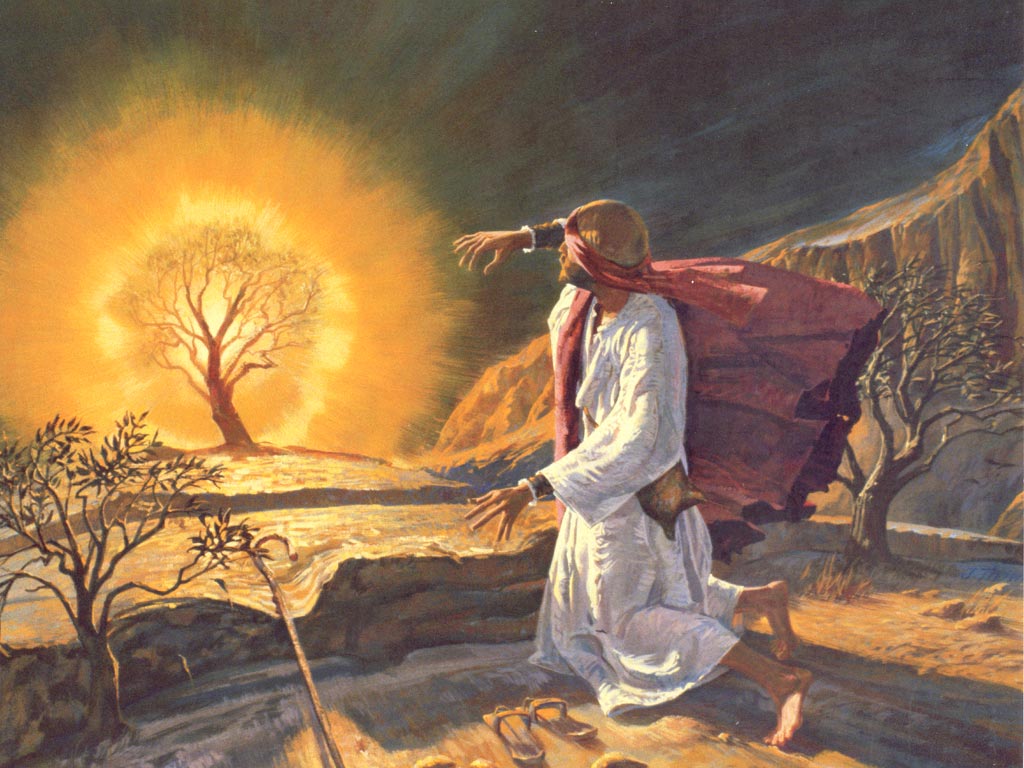 Chapter One:  
The Call of the Pastor
My personal call to ministry was subtle.  I did not hear any thunder

claps or see a glowing bush like Moses when I received my call.  I 

simply responded to the call like the prophet Isaiah responded to his call.  

The prophet Isaiah heard the Lord say, “Who will go for us”?  When Isaiah

heard the call of God, he simply said, “Here am I, send me”.  Many pastors

have entered ministry because they heard the call of God through his Word. 


God calls people into ministry in a variety of ways.  Moses was called

to deliver Israel from a burning bush, while Gideon put out fleeces to 

discern God’s call.  The way you are called into ministry does not make

you more important than others.  Sometimes ministers embellish their calling 

to make themselves seem superior to others.  The way we were called is less

important than our response to his call. 


Jesus called Peter to take care of his sheep.  Jesus repeated his call to

Peter three times.  Finally, Peter responded to his master's call.  Jesus is

still calling people to feed his sheep.  Are you responding to his call?




_____________
1.  Isaiah 6  
                                                                    		                                      1
1
In my vast missionary travels, I have observed that some pastors  develop an ownership

mentality over their church.  In many cultures a pastor is esteemed as a village leader. 

This sudden promotion into leadership for a typical villager can be intoxicating!  

This new status can influence new pastors to develop a dictator attitude over their church. 


The result of this ungodly attitude is always negative.  If a pastor determines to

own the Church, the spiritual headship of Jesus is removed.  When a pastor

replaces Jesus Christ as the spiritual head, the Church no longer functions as the

bride of  Christ.  


This ungodly shift causes the pastor to see himself as the CEO over a business,

instead of a servant who is devoted to care for people.  This kind of pastor 

begins to see people as dollars used to support his lifestyle.  When a pastor

replaces Jesus as the head of the Church, the pastor views their church as a career

and personal prosperity is the goal. 


The Church was purchased with the blood of Jesus Christ.   The Church will

rule and reign with Jesus Christ throughout eternity!  The glorious Church is not

the property of any man.  Pastors are called to serve the Church!



_____________________
2.  Ephesians 5:23 
3.  Acts 20:28					         2
2
3
If you have been called to serve a local church, you will be able to endure the ups

and downs of ministry.  If you really know that God called you into ministry,

you will be able to stay the course. 


However, if you are uncertain about your call to ministry, you will not have the 

confidence to stay during difficult times.  Thousands of pastors leave the

ministry every year in America.  I knew a pastor that became very 

discouraged and left the ministry.  When I talked with him about his 

decision to quit, he said, “I didn’t sign up for this”.  He did not have

the confidence that God called him to serve, so in a difficult time he quit!


If you serve without knowing that God actually called, you into ministry

then your obligation to stay is self satisfaction instead of godly obedience.



Because I absolutely know that God called me to serve as a pastor, I can 

continue to serve even in difficult times.  The reason is simple but profound!

My service is based on obedience to God not personal satisfaction.  If you

entered ministry just to make money or because you wanted to do something

good you will struggle during difficult times.  Jesus talked about the importance

of being called into ministry.  He loves his flock more than anything!  He calls

shepherds to take care of his Church!  Are you called into ministry?
3
Jesus taught his disciples that a “hired” pastor cares very little for the Church.










The career minded, self serving minister will leave the Church when it becomes

difficult, but the true shepherd will lay down his life for the sheep.  Why would

the Shepherd give his life for the Church?  The answer is simple, the Shepherd

loves!  The call of the local pastor is to love the people of God, just like Jesus!


The call of the shepherd is to take care of Jesus most prized possession! 

Think about that for a moment.  The most prized possession of the Lord is

the Church.  He purchased the Church with his own blood.  After Jesus

resurrected from the grave he told Peter to take care of his sheep.   The call to

Peter was to love and feed the Church!  The Lord never intended that Peter

should become a king ruling over his flock.  Pastors do not own the Church, 

they serve it!  Now imagine the Lord asking you about how you have treated

his Church.  How will you respond to Jesus?  Are you a king or a servant?



_____________________
4.   John 10:11-13 
5.   John 21:15-21                                                                                          	             4
“I am the good shepherd. The good shepherd lays down his life for the sheep.  The hired hand is not the shepherd and does not own the sheep. So, when he sees the wolf coming, he abandons the sheep and runs away. Then the wolf attacks the flock and scatters it. 13 The man runs away because he is a hired hand and cares nothing for the sheep.
4
5
PART TWO:

                            THE COMPETENCY OF THE PASTOR
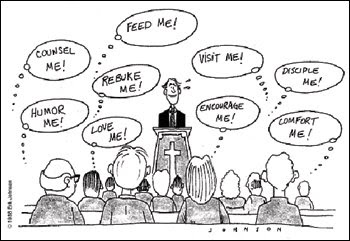 Chapter Two: 
The Responsibilities of the Pastor


         
            I responded to the Call of ministry twenty years ago.  At that time, I was a

           successful businessman working for General Motors Acceptance Corporation

           as a marketing representative.  I enjoyed financial success with General Motors

           and looked forward to a promising career.  


          A large mega church in Virginia Beach, Virginia called me to serve as a full

          time pastor.  I will never forget ending a promising career to enter into the great

          unknown of vocational ministry.  My wife and I stepped out of our comfort 

          zone and said “YES” to the call.  This transition required great faith.  We would

          not have made the move from financial success to financial uncertainty without

          a clear call from the Lord. 


          I still remember my first day at church.  I walked aimlessly around the church 

          facility trying to find something to do!  I had no idea what a pastor did during the day! 

          I thought the pastor only worked on Sunday!  I was absolutely ignorant of the 

          ministry responsibilities of a pastor.  Slowly, over time, I began to learn what a

          pastor was supposed to do!  Now twenty years later I am continuing to grow in my

          understanding of what it means to be a good shepherd!

                              
						
					             
					              5
I discovered many responsibilities over the past twenty years of ministry

that have challenged me to grow.  I continue to recognize my need to develop 

competency in many areas of ministry!  Here are some of the responsibilities

that I have discovered over the past twenty years of pastoral ministry:


	                1. Ordinances/Sacraments 
		 
	                2. Weddings

	                3. Funerals

	                4. Preaching 
			
	                5. Prayer

	                6. Evangelism 

	                7. Leading with Vision 

	                8. Visitation

	                9.  Financial Stewardship
  
	                10. Church Government

	                11. Counseling
  
	                12. Protecting the Church


These responsibilities are very important in ministry.  Pastors will typically excel in

some of these responsibilities but may be weak in others.  Every pastor will have

to focus on developing all these areas to become an effective pastor. 


					                6
You may feel overwhelmed looking at this large list of responsibilities.

Although there is a great amount of information to learn, don’t get anxious

about learning all of these responsibilities all at once!  You have time to grow

in each of these areas.  The best way to begin ministry is to reach out to people. 

If you truly love people, they will forgive your inexperience.  The key to growth

is honesty.  I would like to think that I am an incredible pastor, but the truth is, 

I am very average in many areas.  I continue to struggle with some of my 

responsibilities even after twenty years of ministry!  Sometimes I react to 

someone else doing a better job in one of these areas of ministry and feel like a

failure when I compare myself to others.  Comparison is very dangerous.  

Do not fall into the comparison trap!  If you fall into the comparison trap you 

will become overly sensitive and you will become very insecure.  Overly sensitive

leaders usually develop offenses.  If you become overly concerned about what people

think of you, then you will become a man pleaser instead of a righteous shepherd.  

Remember, every pastor has both strengths and weaknesses!  The key to growth

is to admit that we have weakness!  How can we grow if we think we are perfect in

every area?  Be honest with yourself!  John Maxwell, an internationally recognized

author and trainer says,  “The difference between average people and achieving 

people is their response to failure”!  I continue to make mistakes, so will you.  

Remember, our response to failure will determine our future.  Come and grow with me!
_______________________

6.  Failing Forward by John C. Maxwell
6
7
1. Ordinances of the Church

     
The pastor is responsible to perform the two major ordinances of the Church. 

The ordinances of Baptism and Communion are vital to the health of every local 

church.  I have visited hundreds of pastors around the world and have on many

occasions found that these two ordinances were not operating in their churches. 

As the shepherd of a local church, you will need to develop the skills necessary

for effectively conducting these ordinances.
		
		            
		        Baptism 







For over two thousand years water baptism has been the visible declaration of

personal salvation.  The public baptism ceremony is a witness to the world that

Jesus is alive!  Water baptism is an exciting event that builds unity in the church

and is a powerful witness to the local community. 
         
____________________________________

7. Matthew 3:13-17, Matthew 28:18-20, Acts 2:38-39, Ephesians 4:5
8. 1 Corinthians 11:23-26, Mark 14:22-25, Acts 20:7   
     					                 8
8
7
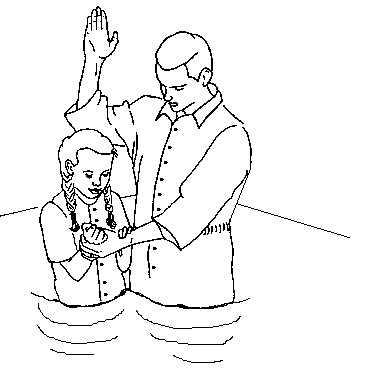 Baptism Event Checklist

	
	Teach candidates about water baptism (Bible study before the service)
	Invite the community to this service (flyers or personal invitation)
	Plan where you are to conduct the service (lake, river, church)
	Gather everyone to the event (a specific time and location)
	Share the gospel during this ceremony
	Have candidates give a brief personal testimony (while in the water)
	Pray for each candidate before you baptize them
	Baptize the candidates one at a time after their testimony
	Close in prayer and bless everyone present
	Invite everyone to a reception with food after the service


               A successful water baptism service will touch many people with the gospel.

              Take time to plan the service.  Invite the community to this event.  Make sure

              that the candidates have towels and appropriate dress for the event. 

                                           
	                Sample Baptism Service


     Welcome	         The pastor welcomes the community while standing in the water.

      Explanation     The pastor joyfully shares a brief biblical explanation for the 		          baptism ceremony.

     Praise	         A song of praise sung by those in attendance.

     Baptism	         The pastor invites the baptism candidates into the water. The 		           pastor asks each candidate for a confession of faith. After the 		          candidate's profession of faith, the pastor baptizes them by 		          immersion. 
 
     Benediction      The pastor closes with a prayer blessing!
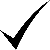 9
Communion






    
 The Lord’s Supper is a special time of reflection focusing on the crucifixion

of Jesus Christ.  The Lord told his disciples to continue the Passover supper!

This service will unite your church around the cross causing personal reflection

and repentance.  Some churches practice the Lord’s Supper weekly, while others 

practice it monthly.  You can determine how often you will practice communion.


You will need to obtain communion elements before the service.  Typically,

grape juice is used for the cup representing his blood shed for our sins.  If you

can not find grape juice, a different dark colored juice will be appropriate.

The bread served at communion should be unleavened bread as described in 

the scriptures.   However, if you can not get unleavened bread for the ceremony,

you can substitute the unleavened bread with available bread.  The communion 

celebration should be approached with introspection and confession of any known

sin.    

____________________________ 
9.   Deuteronomy 16:3, 1 Corinthians 5:8
10. 1 Corinthians 11:23-29
				                                       
					             10
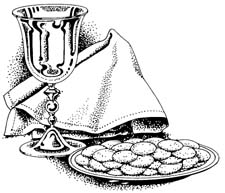 9
10
Communion Checklist


                  Ask other pastors how they celebrate communion
                          Teach the congregation about the significance of communion
                          Plan for a consistent time to celebrate communion (weekly, monthly)
                       Recruit helpers to prepare for the communion (bread and grape juice)		  Plan for a time of worship before receiving the elements
                          Practice officiating the service - serving bread first and juice last 


		     Sample Service 

		Welcome 

		Invocation (Opening prayer)

		Worship  (Songs focusing on the Cross)

		Scripture Reading (1 Corinthians 11:23-29)

		Personal Testimonies

		Brief Sermon

		Pray over the Bread (Representing His broken body)
		Distribute the Bread to the congregation

		Pray over the Juice (Representing His shed blood)
		Distribute the Juice to the congregation

		Closing song of praise

		Benediction (Closing Prayer) 
	                                                                                                                                    						
						   11
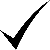 2. Weddings

   Weddings are one of life’s greatest celebrations!  Conducting a beautiful and

     successful wedding requires a great deal of planning.  While it is the couples 

     wedding, your role as officiating pastor can not be underestimated.  You will set 

     the tone for the wedding.  Weddings are also an opportunity to gather people 

     into the church that normally do not attend.  Jesus loved weddings and performed

     his first miracle at a wedding!  The presence of Christ embraces weddings!

                                 
                               Wedding Checklist






                
	Premarital counseling with the couple 6 months before ceremony
	 Marriage license and other legal requirements
	 Schedule the time and location of the wedding ceremony
	 Schedule the time and location of the wedding rehearsal
	 Plan the Wedding ceremony with the couple
	 Gather the names of the entire wedding party
	 Wedding rings and other gifts
	 Contact musicians, wedding planner, special guests
	 Finalize wedding location set up
	 Plan for your role in officiating the wedding
                         Execute the marriage license and send it to the authorities

					                12
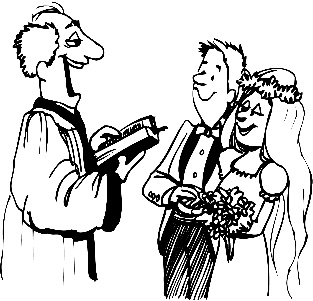 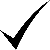 Sample Service



	Prelude		         Music playing while guests are seated

	Entrance of the Bridal Party     Pastor and Groom entrance
			          Brides' maids' entrance
			        Entrance of the Bride with her father

	Welcome		         Pastor greets the congregation

	Invocation		         Opening prayer by the Pastor

	Intent to Marry	         Opening remarks by the Pastor 

	Giving of the Bride	         Pastor asks, “Who gives this woman to
			           be married to this man”.

	Scripture Reading	         Selected scripture

	Special Music                           Instrumental or voice solo

	Pastors Encouragement            Briefly encourage the couple about
			          their new life together and their 				          dependence on God

	Vows		         Have the couple repeat after you

	Ring Exchange	         The best man usually keeps the rings

	Prayer Blessing	         This is a pastoral blessing over the couple

	Declaration of Marriage            Pastor pronounces them “Man & Wife! 		                                  “You may kiss the bride”!
			            Introduce them as Mr. and Mrs.
	Benediction		         Closing prayer
					                               13
This is a sample wedding ceremony; you can modify it to accommodate your culture
3. Funerals









     
Funeral ceremonies may be one of the most challenging responsibilities that

you will face as a pastor.  Each funeral will be unique.  A funeral for a Christian

is far different than a funeral for an unbeliever.  A funeral for a young child is

more difficult than a funeral for an eighty-year-old who has lived their full life.  Your

presence with the family during this time of loss is very important.  You represent

the Lord and can offer peace and hope through the Holy Spirit to those who grieve.


  
		  Funeral Checklist 

                       Pray for the guidance of the Holy Spirit
	   Visit with the family of the deceased and pray with them
	   Discover personal attributes about the deceased from the family
	   Include the family in the preparation of the service
	   Contact musicians, and others who will participate in the service
	   Work with the funeral home to finalize details
	   Meet with the family prior to the funeral service 
	   Officiate the service
	   Travel to the graveside to conduct the final ceremony
	   Invite family and friends to a reception after the ceremony
	   Follow up with the family after the service
					                        
					                  14
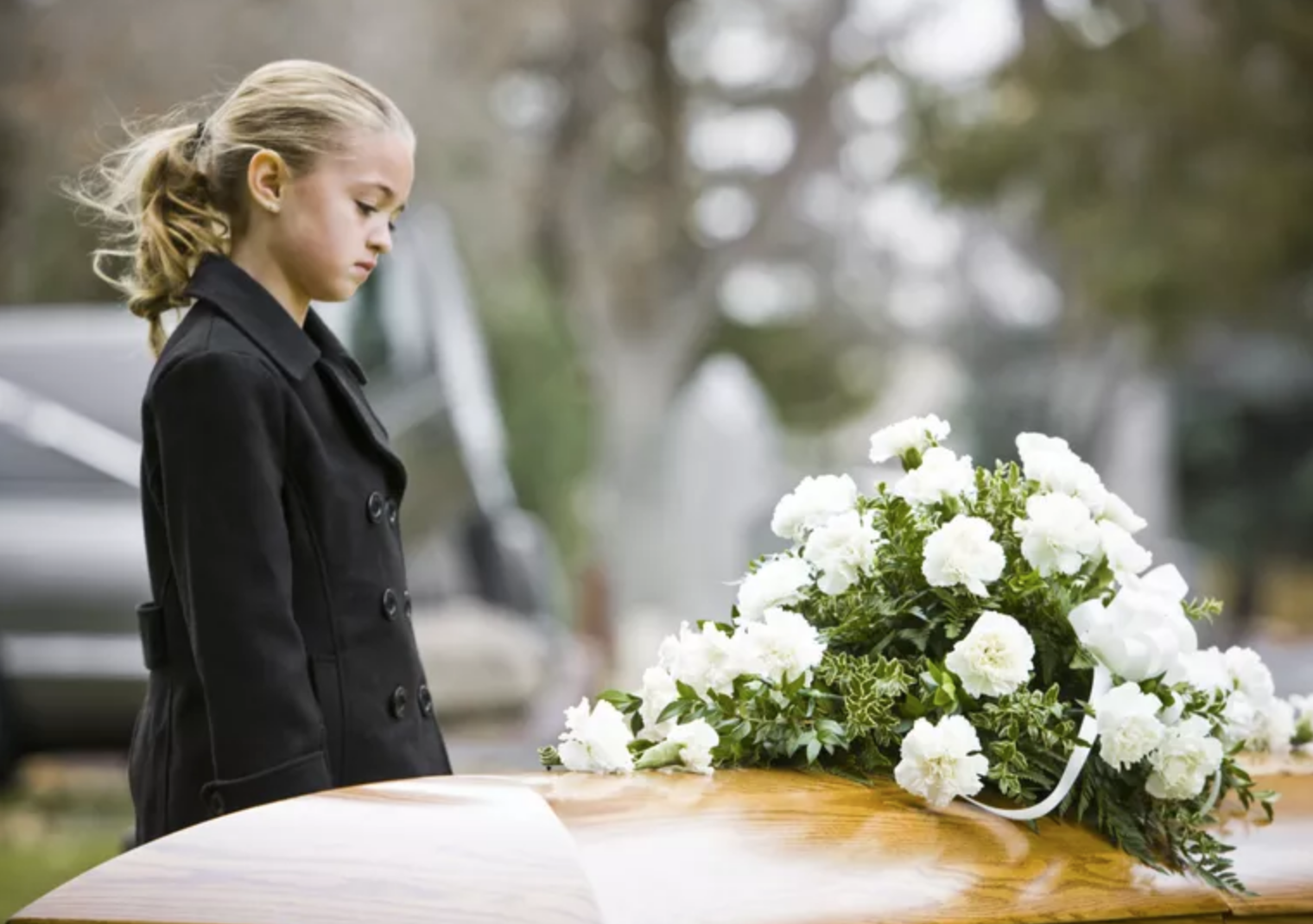 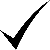 Sample Service



	
	Viewing		The viewing normally precedes the funeral
			and can be scheduled for the day before the
			service or immediately before the service

	Prelude		Music playing while guests are seated

	Welcome		Opening remarks by the Pastor to offer
			condolences and hope in Christ

	Prayer		Thank the Lord for His resurrection hope
			and comfort for the family

	Scripture Reading	Read passages appropriate for the occasion

	
	Words of Tribute	Pastor begins this segment citing attributes			                        of the deceased

			Family and friends share their memories


	Song		Congregational Worship

	Message		Pastors message should be brief and filled				with hope and encouragement

	Song		Congregational Worship

	Benediction

	Travel to the Graveside	Typically the graveside service follows the funeral


					                              
						        15
This is a sample funeral ceremony; you can modify it to accommodate your culture
4. Preaching


Preaching the Word of God is an incredible responsibility!  The health of

the Church is dependent upon solid biblical preaching.  We know that faith

grows through the preaching of his Word.   Lives are changed through the 

preaching of the Word!  Jesus preached the Word with power.  That kind

of power is available to pastors today and it is available to you!


There are many different styles of preaching and many different kinds of

sermons.  Some pastors have a quiet personality, while others have a sparkling

personality.  The Lord can use both kinds of personalities!


Learning to preach is one of the greatest challenges in ministry.  Preaching

is not just standing behind the pulpit and shouting for thirty minutes.  In my 

missionary travels I have observed many pastors as they preached the Word.  

On many occasions I noticed the tendency of pastors to shout their hollow 

sermons.  They yelled at their congregations in an attempt to keep them 

awake, while neglecting the depth of the Word that only comes through

serious study.  Spending time in personal Bible study will help you develop

an interesting sermon that will feed your congregation and keep them awake!

_________________
11.    Romans 10:17
12.    Timothy 2:15				                     
      					               16
11
12
The apostle Paul instructed young Timothy, an emerging new pastor, to preach with

preparation!  Some pastors believe that sermons should be birthed spontaneously as they

are preaching.  Although there is a place for spontaneous preaching, a lack of preparation 

usually produces shallow sermons.  Preparation is hard work!	




The Lord wants his shepherds to be fully prepared to deliver the Word to his flock on 

Sunday.  The lack of preparation in the ministry of the Word will eventually weaken the 

Church.  There are four major steps to the preparation of a sermon!

		






Each one of these steps in sermon preparation are vital for developing a good sermon. 

Before I stand in the pulpit to deliver a sermon, I want to sense the big idea for the sermon. 

I always begin my sermon preparation with prayer and reflection.  I also listen to the concerns

of the congregation and I observe the needs of the church.  Isn't that what a shepherd is

supposed to do with his flock?  I pray about the big idea all week until I find it.  I do not want

to stand behind the pulpit and preach someone else's sermon.  The Word must be alive and

fresh in the pastor’s soul or it will be stale and boring to the congregation.  

__________________
13.  2 Timothy 4:2                                                                                                                 17
13
“Preach the word; be prepared in season and out of season”
1. The sermon idea
           2. The sermon research
           3. The sermon formation
           4. The sermon delivery
As I spend time with the congregation, I often sense a specific theme that

the church is dealing with in their personal lives.  Perhaps the economy is

poor and many in the fellowship are struggling financially.  This need may birth

the sermon idea.  As you pray for the congregation, the Lord may inspire you to

preach on faith.  Very often the “big idea” forms the sermon title.  Let's say that

you want to encourage your church by preaching about faith.  The sermon title

could be, “His eye is on the Sparrow”.  This sermon title introduces the fact that

God loves all of his creation and takes care of it!  This wonderful fact includes

us!  If he loves the sparrow and watches over it, then he certainly loves us!









The next step in sermon preparation is sermon research.  Now that you

sense the Lord leading you to preach about faith, you will need to research faith.

What is faith?  What does the Bible say about faith?  What does the Greek word

for faith mean?  As you research faith, you can also research for illustrations

that will help you communicate the big idea.  What illustrations, stories or 

personal testimonies will help demonstrate faith to your congregation?  Now

that you gathered all your information and illustrations for the sermon, you

can begin the third step of sermon preparation which is sermon formation.

					            18
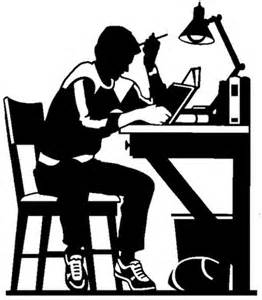 Sermon formation is how you organize the sermon.  This step usually takes

               around thirty minutes to complete.  Although it does not take a great amount of
 
               time, it does take considerable creativity.  Here is an example of sermon formation: 

               
		             Sample Sermon


	                       Title: His Eye is on the Sparrow


	Big Idea:	                  If God watches over little sparrows, surely, He 		                      watches over us! This truth will build faith!

	Introduction	                     Hold up a sparrow in a cage and share how God
		                     sees this little bird- amazing! He also sees us!

	Scripture Reading         “Look at the birds. They don't plant or harvest or 		                     store food in barns, for your heavenly Father feeds 		                     them. And aren't you far more valuable to him than 		                     they are” Matthew 6:26

	1. God of the Sparrow   This point develops the truth that God cares for 
		                     all of his creation.  If God knows every sparrow
		                     in the world, then surely, he knows our needs.   

	2. God of my Needs      This point develops personal faith in believers. 		                     Use illustrations and stories about how faith
		                     works.  Ask this question: Do we believe that God 
		                     desires to take care of us?  Or are we consumed with 		                     doubt and fear? 

	Conclusion	                     How do we respond to his promise that he will take      		                     care of us? What is the condition of our faith?

	Prayer and Altar Call     Invite people to come forward for personal prayer.

						       19
Building a sermon is like building a house.  The foundation of the house is the big idea.

The entire sermon stands on the foundation.  The walls of the house are the main points

of the sermon.  The walls hold the house together.  Some sermons may have two major

points while other sermons may have three or more points.  The front door is the 

introduction to the sermon.  The introduction should be appealing.  Most people will

give the pastor three to five minutes to gain their attention.  If the door is not inviting,

then your guests will not enter your house.  Windows are illustrations that let light into

the room.  Illustrations bring perspective to the sermon.  A good sermon will have these 

major components.  The sermon formation step must include the floor (big idea), walls

(sermon points), a front door (introduction) and windows (illustrations).  













The final step in forming a sermon is deciding on the ending.  What do you want to

accomplish with this sermon?  What is the intent of your sermon?  Different sermons

typically have different endings.  For example, an evangelistic sermon should end with

an invitation to receive Jesus Christ as savior.   If you preach a sermon on fear the

ending could include personal ministry for those struggling with fear. 
	















					                   20
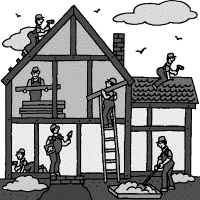 The Walls
Main Points of the Sermon
The Windows
Sermon Illustrations
The Front Door
The Introduction
The Floor
The Big Idea
20
The final step for preparing a good sermon is the sermon presentation.  Pray 

about the sermon and ask the Holy Spirit to direct you as you get ready to

present the sermon.  Invite your elders or deacons to join you thirty minutes

before the service to pray over the service and to pray for you.  Preach according

to the theme of the intended message.  Do not shout this sermon on “His Eye is

on the Sparrow”.  Instead, you should be sympathetic to those who are suffering

and need the assurance that God sees them and loves them. 
 

     

 It is ok to be slow, and sensitive during this kind of sermon.  At other times

you may need to shout and use vivid gestures to illustrate a different type of 

sermon.  For example, a sermon on revival should not be preached in a monotone 

or lifeless manner. The key to effective preaching is to preach in a manner that

faithfully communicates the message that God gave you to preach!  A good

preacher will be flexible and sensitive to the moment, understanding that

different sermons will require a different delivery!  Work on your delivery!

Look in the mirror and watch yourself preach!  Do you have good gestures?  Do

you look relaxed and natural?   Do you have a good posture?  Are you well 

groomed?  Do you have good voice inflection?  Do you speak clearly?  Watch 

other speakers and study their sermon delivery!  Continually work on your delivery!					                   					           21
Your goal is to have people encounter Jesus through the Word.
It is very important that you also adjust your delivery to the size of your

congregation.  If you have a congregation of ten people, your delivery should

be more personal and natural.  You should not shout at ten people during your 

entire sermon.  Many pastors think that loud preaching is anointed.  In reality,

loud preaching to a small group can be annoying!











However, if you are preaching to a large group of one hundred people, you should

adjust your delivery accordingly.  If you preach in a monotone lifeless manner you

will not connect with the larger group.  I have preached to groups of ten and to 

groups of thousands.  I have learned to adjust my delivery to meet the needs of

different congregational sizes.  Here is a guide for adjusting sermon deliveries:













It will take a lifetime to become an outstanding speaker!  Do not give up!
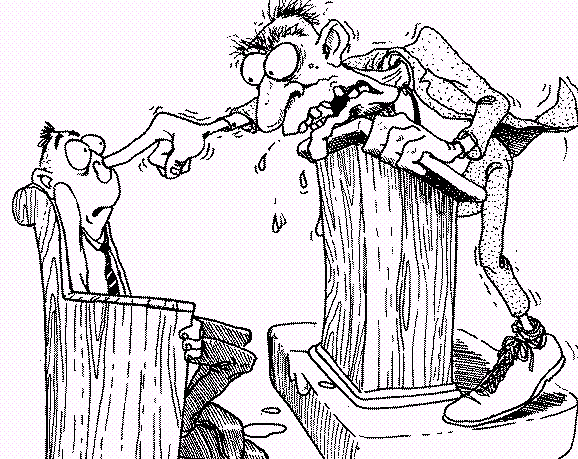 Preaching to small groups               Preaching to large groups
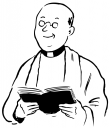 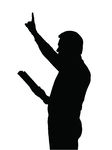 Vivid gestures
Passionate
Broad eye contact
Strong voice inflection
Declaring
Natural gestures
Relaxed and personal
Individual eye contact
Mild voice inflection
Sharing
22
5. Prayer


Jesus said, “My house shall be called a house of prayer”.    Prayer is often

minimized in ministry because we can rely on our own skills, technology, and routines.  

When I first began ministry, I worked hard and prayed little.  Eventually I learned 

about the necessity of prayer. 














						

The pastor needs to spend time alone with the Lord in prayer.  The Lord will meet 

with you and give you his heart for the Church.  Remember, the busy schedule of

ministry will attempt to minimize your time in prayer.  Pastors must be very careful 

to guard their time in prayer and to make prayer a priority in their church!


___________________
14.   Matthew 21:13
					            23
14
Dr. A.C. Dickson wrote this about prayer; 

“When we depend upon organization, we get what organization can do, and that 
is something.  

When we depend upon money, we get what money can do, and that 
is something. 

When we depend upon ministry, we get what ministry can do, and that
is something”.  

But then he said, “When we depend upon prayer, we get what God can do and that is everything”.
From the beginning of the Bible to its conclusion, we see absolute evidence

   that God answers prayer.  Things that we think are impossible, God does when we

   come to Him in prayer.


	           Prayer opened the Red Sea.
	           Prayer brought manna from heaven.
	           Prayer made the sun stand still.
	           Prayer brought fire from heaven.
	           Prayer defeated superior armies.
	           Prayer healed all manners of sickness.
	           Prayer cast out demons.
	           Prayer provided money and provision.
	           Prayer protected the innocent.
	           Prayer revealed the presence of God.
	           Prayer raised the dead.


   Since these historical facts confirm the power of prayer, shouldn’t we bend our 

   knees and once again invite God into our circumstances through prayer?  So, why

   don’t we pray if we know that there is power in prayer?  Why are prayer services

   the least attended ministry event in many churches?  Here are a few quotes that help

   capture the current sentiment toward prayer:


        “The tragedy of our day is not unanswered prayer, but unoffered prayer”

          “Most people talk more about their problems that praying for them”

          “More is said about prayer and less done than any other subject in the Bible”
24
Prayer Events


            The pastor should include prayer in the entire life of the church. Here are some
 
             great ways to include prayer during your church events.

	
	      1.  Wednesday evening prayer service

	       2.  Special days designated for prayer and fasting


	               a. New year’s eve prayer meeting
	               b. Prayer service for the persecuted church
	               c. Prayer service for the peace of Jerusalem
	               d. National day of prayer service


	      3.  Prayer for the sick- Have a special time of prayer for the sick

	      4.  Prayer for a new baby- Prayer during baby dedications

	      5.  Prayer for a new home- Prayer blessings over a new home

	      6.  Prayer for missions- Special times of prayer for missionaries

	      7.  Prayer for graduates- Prayer blessing over graduates

	      8.  Prayer for the needs of the saints- Prayer at the altar

	      9.  Prayer for God’s will & wisdom-  Prayer in counseling sessions

	     10. Prayer encouragement- Personal prayer for the discouraged

     
          These are just a few kinds of prayer events led by a pastor in ministry.
					                    25
Prayer Types





     


When I first started ministry, I only knew of one type of prayer.  I prayed petition

prayers for people but did not know how to intercede, pray warfare prayers or

pray prayers of repentance.   As I began to serve as a new pastor, I was  

exposed to a rich variety of prayer.  I was amazed at the anointed prayer offered

by godly saints.  Very often I felt inadequate around seasoned intercessors.  For 

several years I struggled in developing my prayer life until a familiar scripture

revealed the beauty of prayer.  One day as I was reading the Lord’s prayer the

Holy Spirit spoke to me and said,  “This is not a religious prayer to be mindlessly

repeated, but is instead a model for prayer.”  I stopped reading and began to reflect

on what the Holy Spirit said.  Then I saw it.  The disciples asked Jesus how to pray. 

In response Jesus said, this is how you should pray.  Jesus responded to the request

for learning how to pray by giving us a model for prayer.  The Lord’s prayer

contains several beautiful themes.  Each theme has a different prayer focus.

___________________________
15. Matthew 6:9				                
					             

					              26
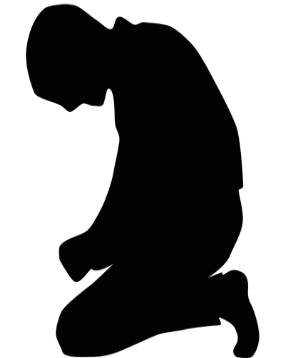 15
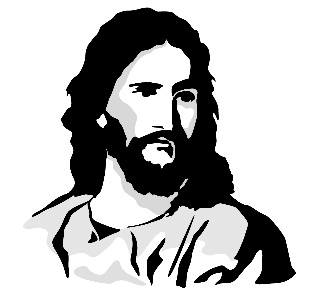 Prayer Themes 
     in The Lord’s Prayer
“Our Father in heaven”   Theme- Praying confessions of thanksgiving to our Father-Intimacy

 “Hallowed be your name” Theme- Praying the names of God- Adoration

 “Your kingdom come your will be done on earth as it is in heaven.” Theme- Prayer of Dominion

 “Give us this day our daily bread.” Theme- Prayer of daily needs

 “Forgive us our debts as we also have forgiven our debtors.” Theme- Prayer of Repentance

“And lead us not into temptation but deliver us from the evil one.” Theme- Prayer for Deliverance

 “For thine is the kingdom and the power and the glory forever and ever” Theme- Prayer of  Praise
The Lord’s prayer is known around the world.  Millions of people pray it everyday.

  I have quoted it in funeral services and in sermons.  Almost every believer knows this

  prayer.  Before Jesus shared this prayer with his followers, he warned them not to recite

  prayer like the pagans who would babble their prayers in ceremonial chants.  He was not 

  teaching them a ritual, instead he was teaching them a model.  Jesus said to them, “this is 

  HOW you should pray, not what you should pray!  Many recite the what of this prayer

  and miss the HOW of the prayer.  I believe Jesus was teaching the disciples HOW to pray. 

  He revealed specific themes in this beautiful prayer.  As you open your heart to the 

  different themes of the Lord’s prayer, ask the Lord to teach you how to pray!
27
“Our Father”


The Lord begins his teaching about prayer with relationship.  Prayer isn’t

supposed to be a religious duty.  Prayer is intended to be a personal delight. 

Prayer begins with meditation and adoration about Abba Father.  Many people

may feel uncomfortable with such intimacy especially when so many people

do not have positive images of their earthly fathers.  We live in a fatherless

society.  Many children do not know their dads, or have a negative 

impression about them.  So, starting prayer with “Our Father” may be difficult

for many who have been abused or wounded by their fathers.  Jesus did not have

a problem with his earthly father or his heavenly father.  He started prayer with 

affection and love by calling on daddy.  It takes effort to cultivate this kind of 

prayer.  This prayer is a reflective prayer that focuses on Father God and his

goodness.  Jesus was teaching us how to begin our prayer.  Our focus is on

Abba and we take time to talk to Him before we move on to the next part of

the Lord’s prayer.
Sample Prayer
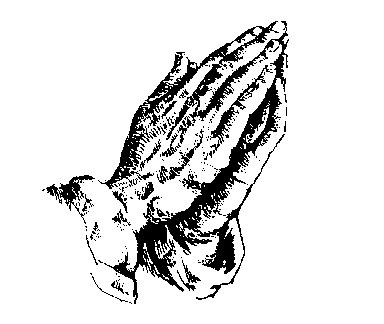 “Lord, I love you and thank you for being my Father. 
 (Stop and wait- listen for His voice)I am grateful for your love, your disciple and your care for me. I want to know you more than anything in life. I am so grateful for you and for all of your many blessings.”
28
“Hallowed be your name”



 After we spend some time in reflective prayer giving thanks to our Father, we

transition to the next theme in the Lord’s prayer.  This theme helps us learn how

to adore the Lord.  We reflect on his goodness by reflecting on his names.  Each

name of God reveals more of his amazing attributes.  Jesus taught us to hallow

the names of the Lord.  What does it mean to hallow?










We need to learn how to revere the Lord’s name!  King David revered the Lord’s

great name in his prayers.  David loved the name of the Lord and hallowed it.










King David loved the names of the Lord!  When we think about his marvelous

attributes we begin to comprehend his greatness.  Our image of God expands!

When our understanding of God expands, our faith grows!
To hallow is "to make or set apart as holy. To respect or honor greatly; revere." In simpler terms, we often use hallowed to refer to someone whom we should treat with awe and respect because they deserve it.
“I will exalt you, my God the King; I will praise your name for ever and ever.  Every day I will praise youand extol your name for ever and ever.   Great is the Lord and most worthy of praise; his greatness no one can fathom”.  Psalm 145:1-3
29
The Names of God
ELOHIM……Genesis 1:1, Psalm 19:1meaning “God”, a reference to God’s power and might.ADONAI……Malachi 1:6meaning “Lord”, a reference to the Lordship of God.JEHOVAH–YAHWEH…..Genesis 2:4a reference to God’s divine salvation.JEHOVAH-ROHI……Psalm 23:1meaning “The Lord my shepherd”JEHOVAH-SHAMMAH…….Ezekiel 48:35meaning “The Lord who is present”JEHOVAH-RAPHA………Exodus 15:26meaning “The Lord our healer”JEHOVAH-TSIDKENU……Jeremiah 23:6meaning “The Lord our righteousness”JEHOVAH-JIREH………Genesis 22:13-14meaning “The Lord will provide”JEHOVAH-NISSI………Exodus 17:15meaning “The Lord our banner”JEHOVAH-SHALOM……..Judges 6:24meaning “The Lord is peace”EL-ROI…………….Genesis 16:13meaning “The strong one who sees”EL-SHADDAI…………Genesis 17:1,Psalm 91:1meaning “The God of the mountains or God Almighty”
Sample Prayer
“Lord you are awesome in power and full of glory. Thank you for being my Jehovah-Jireh!  You are my provider and I fully trust you. You are my Jehovah
Shalom.  You are my peace.  I rest in your sovereign care! Thank you for being my hope, my help and my God. I honor you name above all names.”
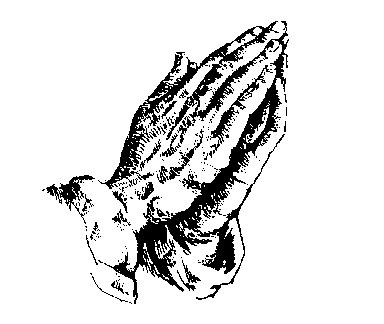 30
We hallow his name when we give him glory and sanctify his

name. Praying the names of God is awesome.  When we hallow the different

names of God we begin to discover his infinite goodness, his matchless splendor

and his mighty power.  His name(s) begin to build faith in our hearts as we 

transition to the next part of the Lord’s Prayer.


	             “Your Kingdom Come”


 This theme focuses on releasing the kingdom of heaven upon the earth.  This

kind of prayer is more declarative and less reflective.  We can pray that the kingdom

of God would invade an area or region.  Our church mobilized a prayer team to go 

and stand outside an abortion clinic for three years.  Those intercessors faithfully laid

siege to the property in prayer.  After three years of praying for his kingdom to invade 

that dark place, the clinic was closed!  The property was sold to a ministry.  The

kingdom of God invaded that horrible clinic and closed it.  There really is power 

in prayer!  The Lord wants his disciples to learn how to release heaven on earth.  This

kind of prayer is bold and humbly calls on heaven to invade dark places. 







			

						
					              31
Sample Prayer
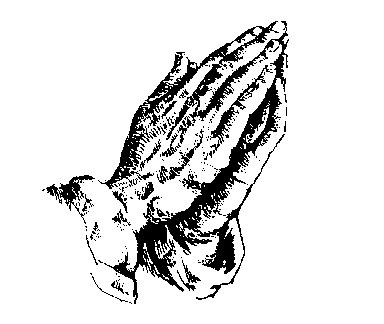 “Lord we ask  you to invade earth with your kingdom! We pray that the justice of heaven would invade this darkness. We pray that the healing of heaven would touch many lives.  Lord we ask for your kingdom to come to earth.”
“Give us this day our daily bread”



The Lord understands our daily needs.  He lived on earth and felt the pang of 

hunger.  He instructs us to ask for our daily needs.  When I was a student attending

Appalachian Bible College, I worked at the local A&P food store.  One evening 

I felt an unusual unction to take some of the left-over deli food to a family.  The 

store manager allowed us to take the left-over food that would be thrown out the

next morning.  So, I took a large amount of food and packed it in my car.  I 

drove to the family's home and tentatively knocked on their door.  What would I 

tell them?  Would I offend them with this slightly overcooked food?  The door 

opened and I offered the food to the wife of the college student.  She immediately

thanked the Lord and called the children to the door.  She motioned to the dinner

table that had been neatly set for dinner without any food.  When she received the

food she said to her four children that the Lord had heard her prayers.  Tears

began to stream down her face as she thanked me for hearing the Lord.  She had

set the table without any food, but prayed and thanked the Lord for her daily

bread.  I will never forget that moment.  I still remember the Lord speaking to my

heart about the extra food and about the family that needed it.  That has never

happened again in my life.  I am so grateful that I got to witness her powerful

prayer miracle for daily bread.  James teaches us that we have not because we ask

not!  Ask God for your daily needs!

					            32
“Forgive us our debts”



This kind of prayer focuses on repentance.  The best example of this kind of

prayer is found in Psalm 51.  David had sinned greatly before the Lord and 

Israel.  He had committed murder, and adultery.  This Psalm is a beautiful 

example of repentance.   A few years ago, I was teaching a small group of

pastors in the Amazon region of Peru.  During the conference I felt led to call the

men to repentance.  Many of them did not know what to pray.  I invited them to

bring their Bibles to the altar and to pray from Psalms 51.  As the men read from 

Psalm 51 and confessed their sin, sounds of convicted hearts began to ascend to

the throne of God.   The men were weeping, wailing and confessing their sins 

as they read from Psalm 51.   The apostle John encourages us to confess our sin

in 1 John 1:9.  He encourages repentance and teaches us that, “He is faithful and

just to forgive our sins, as we confess them”.  Sadly, many believers never engage 

in this kind of prayer.  They believe that after salvation they no longer need to ask for

forgiveness when they sin.  The apostle John wrote to the church to remind them that

they needed to confess their sin.  When this happens revival can overtake a region.  

Many revivals focus on this kind of prayer.  I visited the Brownsville revival in 

Pensacola, Florida.  The Spirit of God moved on multitudes.  The common theme

was repentance.         					                      


					            33
“Lead us not into temptation but deliver us from evil”





This kind of prayer focuses on spiritual warfare.  When I was in Africa, an 

evangelist named Frank Oasis  prayed a prayer of deliverance over a man.  I will

never forget the experience.  The man receiving the prayer of deliverance began

to writhe like a snake on the ground.  He looked like a serpent.  After some intense

prayer the man came into his right mind and straightened out.  Something amazing

had happened.  He was set free from evil.  Jesus gave us authority over demons!  

He gave us authority to pray for those bound by demons to set them free.  This 

kind of prayer is not timid or reflective.  When I was in the Amazon on one of my

earlier trips, a doctor brought a man over to me for prayer.  He was moving like a

snake.  I remembered my earlier experience in Africa, so I began to pray for him. 

After a few moments, the doctor brought me back to the same man.  The man had

continued moving like a snake after my prayer.  The doctor smiled at me and said,

“The first prayer didn’t work, try it again”.  I took a deep breath and realized that

I hadn’t prayed with the authority of Jesus.  This time I prayed with bold faith 

and commanded the demon to go, in the name of Jesus.  After a few minutes the 

doctor came back and said, “great job, it worked this time”.  We both laughed.  

What was the difference between the two  prayers?  The second prayer was offered

in faith and boldness.  Different kinds of prayers require different kinds of emphasis.	

   			                   
					               34
“For Thine is the glory”




This kind of prayer focuses on absolute surrender in praise.  While I was visiting

Kansas City attending an International House of Prayer (IHOP) conference, I 

experienced an unusual manifestation of his glory.  The International House of 

Prayer located in Kansas City focuses on 24/7 night and day prayer.  During one

of the conference sessions, there was a mighty release of prayer and praise.  As 

we lifted up our hearts in absolute worship the atmosphere was filled with his 

glory.  I have never been “slain in the spirit”,  but on this occasion, I came close. 

While we were giving glorious praise to the Lord, my knees buckled and 

something happened to my body.  The glory of the Lord pressed me.  I  looked

around the room and saw many people laying on the floor.  I was holding on to 

the chair with weak knees and eventually had to sit down.  


The glory of the Lord had descended on us.  This was the only time that I had

ever experienced anything like that.  The only thing I can say is, I want more!

All glory belongs to Him.  This prayer focuses on giving God complete

heartfelt praise!  Allow yourself to be totally abandoned to God in absolute worship.  

Prayer and praise mix together when you become consumed in his presence!




					           35
Different Kinds of Prayer
The great Apostle Paul wrote this about the necessity of praying different

kinds of prayer to the Ephesian believers.  He said, “Pray in the Spirit on all

occasions with all kinds of prayers and requests.”  Paul instructed the 

believers to pray with all kinds of prayers.  This confirms that there are 

many different types of prayers.  


I hope you are inspired to take a closer look at the themes of the Lord's prayer!

Take time to study them.  There is power in prayer!
Different situations will require different types of prayer!  Here are some

examples of using different types of prayer for different occasions”.


	1. Prayer for the sick- Intercession prayer
	    
	2. Prayer for victory- Dominion prayer

	3. Prayer for provision- Petition prayer


The pastor is responsible to learn the different kinds of prayer and is responsible

to teach the congregation how to pray.  The Lord’s Prayer teaches us how to

pray!  Take time to pray the different themes of the Lord’s prayer! 


						
					         36
Sample Prayer Service



       Welcome	Spend time in open discussion with the congregation 			listening for prayer needs and asking for prayer 
		requests- this is informal and relational!

       Worship 	Worship the Lord and listen to the Holy Spirit!

       Opening Prayer	Give thanks and praise for God’s goodness!


       Group Prayer  	The pastor helps guide group prayer toward
		different themes!

		Pray the different kinds of prayer during the
		meeting. 

		Enter into His gates with thanksgiving and praise.
		Thank the Lord for his goodness. He is a good dad.

		Honor the names of God.  

		Pray repentance prayers focusing on confession of sin.

		Prayer for revival.

		Petition prayer for congregational needs. Pray for
		provision, healing, and other needs.

		Give God glory!
		

       Body Ministry	Minister to individual needs as they come up!

       Benediction	Testimonies and closing prayer!
37
Fasting
“Fasting and prayer are one of the most powerful spiritual combinations 

on earth. True fasting brings humility and alignment with God.  It breaks the

power of flesh and demons.  It kills unbelief and brings answers to prayer

when nothing else works.  It has been well said that prayer is not preparation

for the battle – prayer is the battle.  And of all the things we can do to

enhance the power and focus of prayer, fasting is doubtless the most potent”.


     Jesus fasted, Daniel fasted, Moses fasted, Elijah fasted and the early church

spent a great amount of time in prayer and fasting. 



















The pastor needs to encourage the church to fast when they pray!
 

_______________________
16. Christian-faith.com
16
“And when they had appointed elders for them in every church, with prayer and fasting they committed them to the Lord in whom they had believed”. Acts 14:23
“Yet even now,” declares the Lord, “return to me with all your heart, with fasting, with weeping, and with mourning;” Joel 2:12
“Now there were in the church at Antioch prophets and teachers, Barnabas, Simeon who was called Niger, Lucius of Cyrene, Manaen a member of the court of Herod the tetrarch, and Saul. While they were worshiping the Lord and fasting, the Holy Spirit said, “Set apart for me Barnabas and Saul for the work to which I have called them.” Then after fasting and praying they laid their hands on them and sent them off”.  Acts 13:1-3
38
6. Evangelism

    





 



     
    
 
The prime directive of the Church is to   GO!  

Jesus gave the Church her marching orders before he ascended to his Father.  

Jesus told the apostles to “GO” into all the world  to preach the gospel!  Paul encouraged 

young Timothy to include the work of an evangelist in his pastoral duties.  Many times

a pastor will get consumed with the demands of church ministry and neglect outreach to

their community! 
 

The Church exists to proclaim the gospel of Jesus!  God is not willing that any should 

perish, but that all should come to repentance!   A beautiful church facility is not the

measure of success in the kingdom of God.  Success in ministry relates to souls being

won for Jesus Christ!

________________________
16.  Matthew 28:16-20
17.  2 Timothy 4:5
18.  2 Peter 3:9
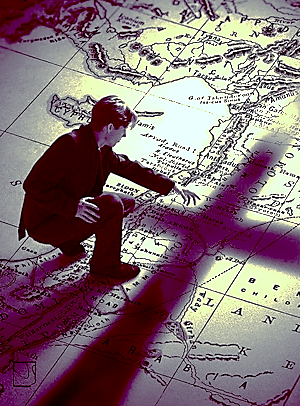 16
17
39
There are many ways that a local church can impact its community with the 

     gospel of Jesus Christ.  Here are a few examples:



	                   Outreach Examples


        1. Visitation- Go door to door to share the gospel- go with some volunteers!

        2. Special Services- Invite the community into the Church for special services.

        3. Outreach Ministries- Develop special ministries to encourage your local
              community. Vacation Bible School for kids, food pantry for the needy, job
              training, sports events, radio broadcasts, health training and other ideas
              that will bless your community. Your church can be salt and light!

        4. Missions Teams- Develop cross cultural missions teams to go to other
              places both at home and to foreign locations! 

        5.  Plant a Church- Your congregation can plant a new church! New churches
               planted in new communities create excitement and expand the kingdom!

          6. Children’s Ministry- This is an incredible way to introduce Jesus
               to families in your community!



Your local community is unique.  Your church has the ability to reach your unique

community better than most other churches!  Why?  Because you understand the

history, the culture and the language of your community!  


One of the best ways to share the gospel with your community is to develop a vibrant 

children’s ministry!
40
Church statistics reveal that 83% of the people that come to Jesus Christ 

do so before the age of fourteen.   Jesus said, “let the little children come to 

me”!   Jesus knew that children would receive his call to salvation.  He also knew 

that adults would see little value in reaching out to children.  


As I travel around the world, I often observe that children are considered to

be a nuisance.  Church services are usually filled with children that distract their

parents' attention from the sermon because they are bored.  One of the churches

in the Amazon region of Peru struggled with this problem.  Parents would

harshly correct their bored children during the service, causing a dislike for the

church in both their children and in themselves.  Was there a solution?  Yes! 

Children's ministry solved this unpleasant situation.  We taught church members 

how to minister to children and then dismissed them after the praise service to go

to children’s church before the sermon.  The results were staggering.  The children

loved church and began to invite other children to their fun service.  New children

brought new parents.  Many came to salvation and the church grew by focusing on

children.  Jesus said, “let the little children come to me”!  Invite children to a

fun interactive service and they will invite other friends to the church.  You can

impact your community through children’s ministry. 


________________________
19.  International Bible Society Survey
20.  Matthew 19:14
19
20
41
Sample Children’s Church






         
           Welcome	Gathering the children for the service.

           Games 	Playing fun games with the children!

           Refreshments	Cooling down and enjoying some juice and cookies.

           Praise 	Sing youth-oriented songs!

           Bible Story	Children love stories. Teach the Bible the way Jesus did by using 		stories! 

           Application	Children will open their hearts to the gospel. They can     			trust God and respond to the gospel at a young age. Pray 
		for the children. Many will give their hearts to the Lord.

		I was saved at the age of 13!	


         Developing an effective children’s ministry takes time.  The key to creating a great

         children’s ministry is to find  the right person to help you.  This should be a person who 

         loves children and will be faithful in their service.  You will need to partner with this 

         ministry leader.  Allow them to be creative.  Do not micromanage them. 

         Spend time with the children’s ministry leader and dream together.
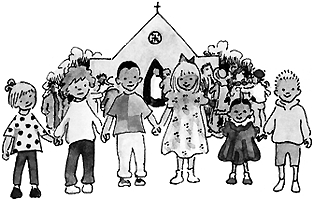 42
The Lord is not willing that any should perish!  His heart is for all humanity.











The Lord wants his Church to be salt and light in their local community! 

The local church represents his love and his kingdom to a lost world.  The 

Church is commanded to share the gospel of Jesus Christ with the world.
“The Lord is not slow about his promise, as some people understand slowness, but is being patient with you. He does not want anyone to perish but wants everyone to repent.”

 2 Peter 3:9
The central truth of the gospel is that God has provided a way of salvation 

for men through the gift of his son to the world.  Jesus suffered as a sacrifice

for sin, overcame death, and now offers a free gift of salvation to all who will

accept it.  The gospel is good news because it is a gift of God, not something 

that must be earned by penance or by self-improvement. 


In 1 Corinthians 15:1-8, the apostle Paul summarizes the most basic 

ingredients of the gospel message, namely, the death, burial, and resurrection, 

of Jesus Christ.  This is the message of the Church!  This is the hope of the world!

The pastor is responsible to share the gospel of Jesus Christ with a lost and dying

world!
43
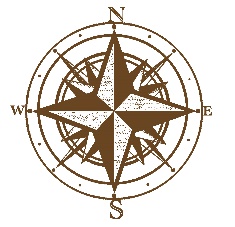 7. Leading with Vision




     
When I first began to minister as a new pastor, I spent a great amount of time

attempting to learn my new responsibilities.  I focused on learning how to

develop sermons, and how to officiate weddings, funerals and other special 

services.  Although I was growing and felt good about my progress, I will never 

forget the day that a church friend came to me and told me that they were going to

leave the church.  Their statement hit me like a nuclear bomb.  I cared for this 

family and did not want to see them leave the church.  So, I made an appointment 

to hear their heart.  I later labeled this kind of meeting as an exit interview. 


I recommend that you meet with people who leave your church.  This will

provide feedback to you on how to improve your ministry.  As I listened to this

church member I realized that I had an undeveloped area in my ministry.

The complaint of the person leaving was simple, he said that I did not lead with

vision.  He stated that he loved me and appreciated me, but that I did not lead!

This feedback hurt me deeply and I wanted to quit ministry after I heard his

comments. When you get hurt in ministry, and you will, do not allow your emotions

to control you.  Take time to recover and remember your calling.
44
Over the years I have struggled to develop visionary leadership.  The Bible

teaches us that “without vision, people will perish”.  People come to Church for

different reasons.  Some come to Church to serve, some come to Church to grow

while others come to Church to find vision.  A pastor once told me an illustration

about the need for visionary leadership.  He said, “ if there is mist in the pulpit,

there would be fog in the pew”!  His wisdom has encouraged me over the last 

twenty years of ministry.  You see, if the pastor is uncertain about the direction of

the ministry, the congregation in the pew will be totally confused.  They will

perish in excitement, perish in serving and perish in giving. 


Visionary leadership can be studied all through the Bible.  Noah was a 

visionary leader.  Abraham was a visionary leader.  Nehemiah was a visionary

leader.  All of these men received a call from God.  Each had a divine purpose

and communicated that purpose to others.  Noah built an ark, Abraham built

a nation and Nehemiah built the wall around Jerusalem.  Your vision should

come from God and his Word.  What is it that He wants you to do?  Vision

ignites purpose.  Ask yourself this important question, why does your church

exist?  Do you know God’s vision for your church?  The great heroes of the Bible

had a clear purpose which attracted others to help them.  Noah could not build

the ark alone!  Nehemiah could not build the massive wall around Jerusalem

by himself.  Vision and purpose will attract others to partner with you!

___________________
21. Proverbs 29:18
21
45
Once you determined your vision in ministry, the next step is communicating

that vision with clarity and passion.  There are many ways to communicate 

vision.  You can develop a mission statement that communicates your vision and

display it on all your correspondence.  Another way to communicate vision is

by preaching visionary sermons.  “Destiny” sermons inspire your congregation to

live their lives with divine purpose.  Inspired congregations serve willingly, 

give faithfully and are loyal. 


Probably the most important way to communicate your vision is with your

elders, deacons and other leaders in the church.  Do not get discouraged if your

closest friends do not fully understand your vision.  Jesus walked with his closest

leaders for three years and they did not fully grasp his mission. 


     Here are a few examples for communicating your vision for ministry:



	         News letters should include your vision
	          Church letters should include your vision
	          Business cards should include your vision
	          Websites and Facebook should include your vision
	          Church logos should communicate your vision
	          Sermons should communicate your vision
	          Share your vision as often as possible


             Start communicating your vision today!
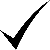 46
5 Different Levels of Leadership
John Maxwell developed this leadership model that encouraged me over the 

years of ministry.  Each step of leadership takes time.  People will follow you to

the level that you can achieve.  When you begin to lead as a new pastor, people 

will follow you because you have the position.  You have the title of “pastor”.  

If you do not develop relationships, your ministry will not advance to level #2 

of this ladder and your ministry will stall.  Reflect on each of the steps of this

leadership ladder and think about how you can develop the skills necessary to 

advance.  Every pastor should try to reach level #5 in ministry!






















____________________
22. The 5 Levels of Leadership by John Maxwell
22
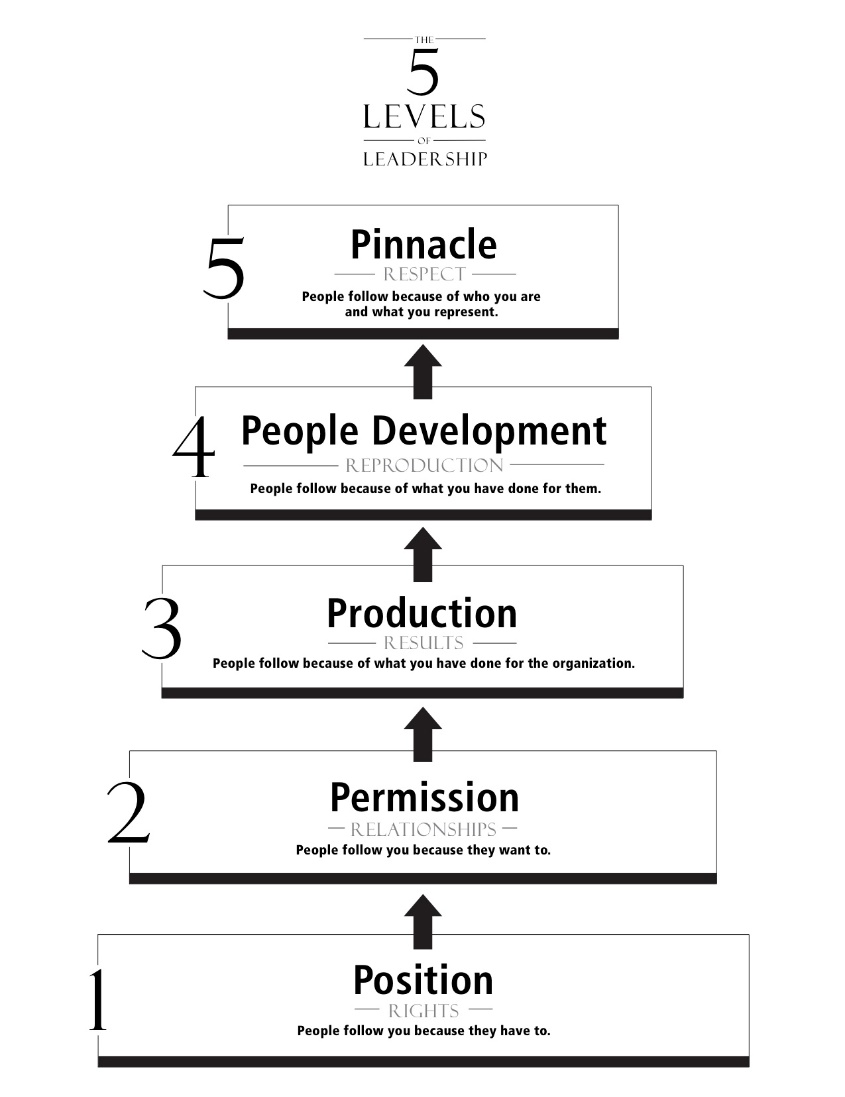 Step #5- People follow you because you
                have a legacy of loving ministry.
                The community has been blessed
                by your life. They Admire you.
Step #4- People follow you because you
                have helped them over the years. 
                You ministered to their families. 
                They love you.
Step #3- People follow you because you
                have worked hard and the church
                has grown.  You have produced
                fruitful results.  They respect you.
Step #2- People follow you because you
                have developed relationships
                with them.  They like you.
Step #1- People follow you because you
                have the title.  They do not 
                know you so they follow
                out of obedience.
47
8. Visitation







Someone once said, “People don’t care how much you know, until they know how

much you care”.  Sometimes pastors view people as interruptions to ministry, instead

of the reason for ministry.  We can get so caught up in the busy activity of ministry that

people can be perceived as an interruption.  I confess that at times, I have viewed people 

as interruptions to my demanding schedule.  


 The best way to maintain personal contact with your congregation is to schedule time

with them.  Here are some ways to stay connected with your congregation:



         	Hospital visitation-    Visit everyone who is in the hospital
         	Home visitation-        Schedule home visits with your members
        	Special events-           Attend  birthdays, graduations and other events
        	Include members-      Invite members to go with you on assignments
        	Visit with people-      Any chance you get


It is difficult to love someone you do not know.  People will feel unimportant if you do

not make time for them.  Remember, the primary call of the pastor is to love!  Schedule

some time for your members today!
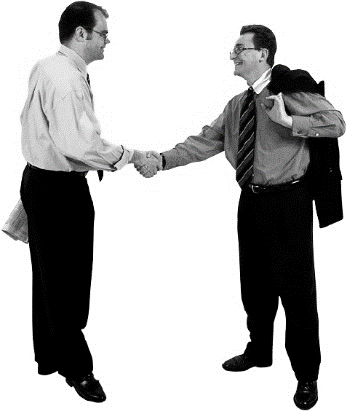 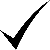 48
9. Financial Stewardship










     
How you handle the finances of your church is extremely important. Over the

past twenty years of ministry, I have witnessed different churches fail because the 

pastor was not a good steward of the finances of the church!  


I knew a pastor who was an awesome public speaker.  He had a beautiful family 

and the congregation liked him.  Everything seemed to be going well, until he made a

financial mistake.  In tears he told me his story.  One day he collected money from a

special offering, by himself.  He was short of money, so he took some of the money

from the offering bag, with the intent of paying it back to the church on payday.  

Unfortunately, money was tight, and he could not replace the “borrowed” money.  He 

intended to pay back the money, but he never did.  


One day the church conducted a routine audit, and the discrepancy was discovered.
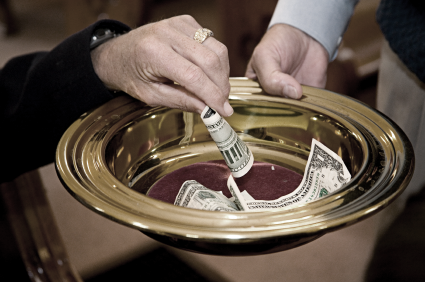 49
An elder confronted the pastor about the shortfall.  Six months had gone

by without replacing the money.  Even though the pastor said he had only

“borrowed” the money, the church saw it as theft.  Sadly, the pastor lost 

his ministry position and the disgrace of being fired impacted his

marriage and he ended up getting divorced.
His story is not uncommon.  Many ministries have ended because of poor

financial stewardship.  Money can be a stumbling block for anyone!

A pastor needs to live above reproach in his life.  If the pastor's reputation is

tarnished, the congregation will lose confidence in his leadership.  If 

the situation is not corrected the church will stop participating with the 

pastor.  People will stop giving to the church because they will think the 

pastor is mishandling their tithes and offerings.  When trust is broken, it is

difficult to regain!


The Pastor should ensure that a system of financial management is 

operating in the church.  This system should be transparent to the

congregation.  Full disclosure is important for accountability!  The money

of the church should be guarded with a system of checks and balances. 

Do not allow money to destroy your ministry!
50
Here are some suggestions that can help you build a financially safe system:




               Never Touch Money:      I never receive any money or touch any offerings.
		         When someone attempts to hand me money, I always
		         refer them to the ushers or trustees. I never touch money!		        

             Qualified Helpers:         Our trustees select the ushers who will receive the 
		         offerings and count the money. Only qualified ushers
		         handle the money. We always have 4 ushers, never just
		         one handle the offerings. The ushers are present when the 		         money is counted and then put into a safe with the receipt.
 

             Checks & Balances:      The church administrator audits the offering receipts.
		        Our checking account is monitored by our church
		        treasurer. 


             Budgets:	        The stewardship committee is responsible for the 
		         church budget. All of our ministries have a budget
		         and must work within their approved line items. 
		         No one has the authority to spend money outside
		         of the approved church budget. Each year the elders
		         go on retreat to pray about the vision for the coming
		         year of ministry.  The budget is formed by the elders.
		         The congregation votes on the new budget.
		    

     If you are working in a smaller church, you will have fewer people to create a

     system like this.  But you must develop a financial system that works for you. Your

     financial system should have transparency, a system of checks and balances, an 

     oversight board, and congregational accountability.
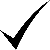 51
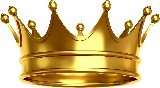 10. Church Government


How should the glorious Church be governed?  Should all the decisions 

be made by the pastor?  Does the congregation have any voice in the life of

the Church?  Who owns the building, song books, music equipment and 

other assets?  This question has caused more division than almost any other

issue in Church history.  There are four major categories of Church

government with many variations. We will examine the four major structures

of Church government.


     1. The Hierarchy Structured Church - Example: The Catholic Church
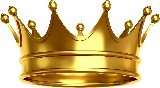 The Crown Depicts Where the Authority of the
Church Government Resides.
The Pope
Authority resides with the Pope and flows down through the Cardinals, Bishops and Priests to the local congregation.
Cardinals
Priests
Congregation
52
2. The Elder Structured Church -Example: Presbyterian Churches


















	3. The Congregational Structured Church -Example: Baptist Churches
Authority resides with the elders and flows to the pastor who jointly leads the congregation with the elders. The pastor is considered to be the head elder.
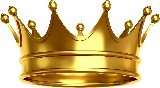 Elder Board
Pastor
Congregation
Authority resides with the congregation which delegates
leadership to the pastor.
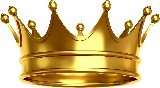 Congregation
Pastor
Church Ministries
53
4. The Pastor Structured Church -Example: Independent Churches
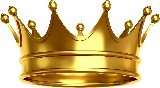 Sole authority resides with the pastor.
Pastor

Congregation
The Lord never gave clear instructions about how the Church was to be structured.  

Each of these governmental structures have been used to advance the gospel!  There are 

good churches and bad churches in every structure.  Each church structure has strengths

and weaknesses.  The pastor needs to understand the type of structure that he is 

working in so that he can be effective.
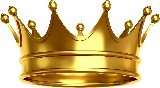 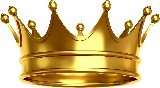 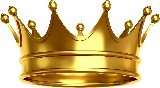 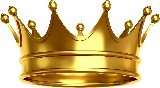 54
In most structures the pastor is accountable to a board for their

ministry in the church.  Working with a diverse group of people can

be challenging.  The pastor is normally evaluated by different criteria

chosen by the board.  If the pastor works in a denomination, he will 

typically have a set of goals established by the denomination.  Many

pastors feel squeezed by the demands of the board and the needs of

the congregation.  Their own limitations are magnified in the bright

light of unrealistic expectations.  Many pastors leave the ministry 

because they feel pressured and defeated by the demands of people. 


Some pastors rebel and decide to go out on their own.  Although that 

seems like an easy solution, the results can be devastating.  Lone ranger 

churches are prone to error and failure.  I knew a dynamic pastor that 

grew weary of the constraints placed on him by his elder board.  The

pastor was young in the faith and bristled whenever the elders

attempted to instruct him.  He could not submit to the elders because he

thought he heard from God and did not need additional instruction. 

This young pastor left the church, which caused a serious split.  His self 

centered actions wounded the church that he was called to love.  Remember

your calling!  A true shepherd never destroys the flock for his personal

ambitions!
55
His lone ranger attitude continued in his ministry and a couple of years

later it caused his new church to implode.  Multitudes of people were

wounded by the stubborn attitude of this pastor. 


 Working with board members is difficult.  Sometimes board members

can be petty and seem unable to see strategic vision.  Pastors can feel chained by

board members who are more concerned about how things were done in the

past.  Someone once said that the famous last words of a church are, “We never

did it that way before”.   A great number of pastors leave the ministry every year 

because they can not get their board to move forward.  Long time board members 

have made long term investments in the church, which makes it difficult for them

to let go of their agendas in order to try something new.  Ultimately the

health of the church is determined by the ability of the board to work together with

the pastor.


Church government provides safety and stability for the congregation.  A lack 

of church government creates dangerous lone ranger ministries without any checks

and balances.  I do not always like the restrictions of the church board, but I value

the need for the church board and gladly submit my ministry to their leadership.

Ultimately this “iron sharpening iron” is good for the church.
56
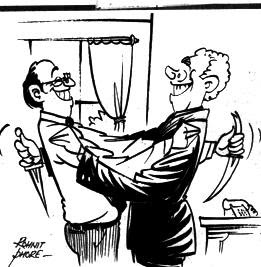 Church Politics
What happens when the pastor and church board are locked in a major

disagreement?  Unfortunately, people may resort to politics in an attempt to win an

argument.  Church politics is real but not biblical!  Many leaders' resort to worldly 

tactics in order to get their way.  Here are a few of the common political maneuvers:


    1.   The End Around Tactic:             Dissenting opinions attempt to go around the 		                                        pastor and win approval from other people in
		                the congregation.  This maneuver is not biblical 
	                and causes church division.
The Discrediting Tactic:             Dissenting opinions attempt to discredit the
                                                            positon of the pastor.  Attacks on the pastors
		            personal life and character may be included
		            to show that the pastor's position is flawed. 
		            This kind of behavior is ungodly.

The My Way Or Else Tactic:     Dissenting opinions threaten to stop tithing
            or serving if they do not get their way. This 
            my way tactic is worldly and very immature.
The Take It or Leave It Tactic:   Dissenting opinions threaten to fire the pastor
                                                             if they do not get their way. The ultimatum is
                                                             take it or leave.  This maneuver is also
		             ungodly.
57
These ungodly tactics can be used by the pastor or by other board members.

The enemy delights in causing strife within the church.  He is the accuser of the

brothers and will do everything possible to divide the church over unimportant 

issues.  Remember to continue to walk in the Spirit during difficult times.  


If the church is embroiled in a difficult issue here are some possible solutions:


Invite a trusted leader to visit the church and guide the church toward a solution.

Call the church for a season of prayer and fasting.

Focus on solutions not positions. Don’t attack others!  Keep teamwork alive.  

The biblical goal of church unity is more important than personal issues.

Be open, honest and willing to hear others.


Pray this prayer before meetings!  This is the prayer of Jesus for his church!










Jesus understood the nature of man and knew that his followers would struggle over

difficult issues.  Jesus prayed that his disciples would focus on unity so that the world 

would believe the gospel.  We must all submit to the cross of Jesus Christ for the sake

of the call!  He must increase and we must decrease!
“My prayer is not for them alone. I pray also for those who will believe in me through their message, that all of them may be one, Father, just as you are in me and I am in you. May they also be in us so that the world may believe that you have sent me.  I have given them the glory that you gave me, that they may be one as we are one I in them and you in me—so that they may be brought to complete unity. Then the world will know that you sent me and have loved them even as you have loved me”.  John 17:20-26
58
11. Counseling









       
  
Counseling is a vital part of pastoral ministry.  People will seek out the pastor for 

  counsel in many different areas.  When I first became a pastor, I was unprepared for

  the amount of counseling required in ministry.  Here are just a few of the general 

  areas that a pastor needs to develop for their counseling ministries:


       
    1.   Pre-marital counseling                         - Preparing couples for marriage
     2.   Marital counseling       	- Helping married couples grow 
     3.   Family counseling        	- Helping families in difficult times
     4.   Financial counseling     	- Training in finances and budgets
     5.   God’s Will counseling	                        - Helping people discover God’s will
     6.   Career/jobs counseling	                        - Guiding people looking for jobs
     7.   Inner healing counseling	- Helping people heal from past hurts
     8.   Deliverance in counseling	- Deliverance from demonic oppression
     9.   Leadership counseling	                        - Developing leadership skills in people
   10.  Forgiveness counseling   	- Coaching people on forgiving others
   11.  Discipleship counseling	- Mentoring disciples for destiny
   12.  Overcoming sin counseling	- Helping people get free from habits
   13.  Funeral/grief counseling	- Nurturing grieving hearts


       
After twenty years of ministry, I am still learning.  I spend time every day attempting

to learn and grow so that I can be a godly source of wisdom for my congregation.
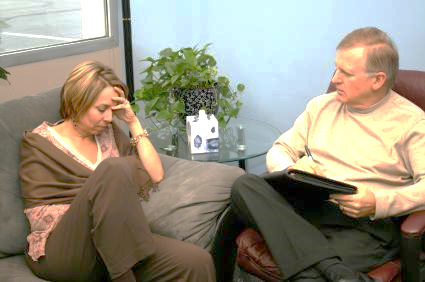 59
There are many different types of counseling available to people.

Contemporary counseling is normally based on psychology and human

understanding.  Over the years I have witnessed the lack of genuine

change in people when secular counsel is used.  


I believe that only God can change a heart.  Since God’s Word has the ability

to transform lives,  the pastor should use the Bible in counseling.  Peter 

encourages us that “His divine power has given us all things pertaining to life

and godliness”.   That is an amazing declaration by Peter.  He states empathically

that God’s divine power is able to give us all things pertaining to life!  Pastor,

use the Bible to impart God’s wisdom in your counseling sessions!  The Bible is

like a sharp surgeon's knife, which can cut out roots of bitterness, and

long standing sinful habits.  His Word brings hope.  His Word transforms

lives!  Ask the Holy Spirit to reveal hidden issues.  The Holy Spirit will assist

you as you prayerfully listen to the hearts of your congregation. 








________________
22. Romans 12:1-2
23. 2 Peter 1:3
24. Grace Bible Institute of Counseling
22
23
Biblical Counseling is the practice of training believers toward greater Christ-likeness through the careful use of the Scriptures for the glory of God.
24
60
Here are some important tips for effective counseling:



	   Listen more than you speak





	   Ask questions to reveal deeper issues



	
	   Encourage the counselee and give them hope





	   Assign biblical action steps






	   Confidentiality is critical
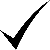 The first issue presented by the counselee is not normally
the issue that needs to be discussed. They will wait to see 
if you are safe before revealing the deeper issues. You will
need to learn how to listen for root causes.  Many people want
to deal with symptoms. Listen for root causes!
As you listen to the counselee, ask them clarifying questions.
Questions will help the counselee to open up without feeling
violated. Maintain a comfortable and relaxed atmosphere.
As you listen to the counselee, give them encouragement. 
Many people suffer with past wounds and tremendous
discouragement.  God’s Word gives us hope!  “We can do all
things through Christ Jesus our Lord”! Encourage the saints!
The application of God’s Word will bring positive change!
Therefore, the counselor should give the counselee homework.
The homework will help the next session to be life changing. 
We must be doers of the Word and not hearers only. The 
homework should not be overwhelming, but instead it should be
suited for the individual and their issue.
Do not talk about the counseling session with anyone.  Never use
something from a counseling session in a sermon.  If you share
information with others, eventually you will get a reputation for 
being unsafe.  People will stop coming to you for help and some
may leave the church!
61
There are two cautions in counseling!  The first caution is to never meet with

the opposite sex alone!  A pastor naturally loves people and cares for them.  There

is nothing more dangerous than getting emotionally connected to a member of the

opposite sex in counseling!  The second caution is trying to counsel someone beyond

your abilities.  When you are counseling you will probably come to a place where

you will not be able to help the counselee.  It is ok to share with them that you do not

know how to proceed!  Let them know that you will research their issue for them and

that you will get back to them with the answer.


It is also appropriate to refer the counselee to advanced counselors if you are not 

able to help them.  I did this recently!  I came to a dead end in marriage counseling

with a couple in my church.  I could not help them.  They were beyond my ability!  

So, I encouraged them to seek counsel with a trained marriage therapist.  


 The most important factor in counseling is love.  The counselee will feel 

encouraged if they know that you truly love them.  Ephesians 4:2 gives pastors a guide

for every counseling session. It states;






Some Pastors get angry with their members when they fail.  Pastors are not supposed to beat the sheep!  We are called to love them even in their weaknesses.
“Be completely humble and gentle; be patient, bearing with one another in love.”
62
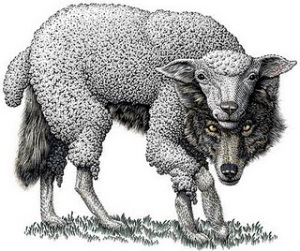 12. Protecting the Church
"Beware of false prophets who come disguised as harmless sheep but 
are really vicious wolves.” Matthew 7:14 NLT
“For a time is coming when people will no longer listen to sound and
 wholesome teaching. They will follow their own desires and will look for
 teachers who will tell them whatever their itching ears want to hear”.  
2 Timothy 4:3 NLT


             Jesus warned the disciples about wolves in sheep clothing.  He used an allegory

             to explain that some who look like believers would really be wolves trying to

            destroy the flock.  The scripture exhorts pastors to protect the flock of God from false

            teachers and doctrines of demons.  The world is filled with false religions and doctrines

            of demons that will attempt to steal your sheep.  


            A good shepherd will teach their congregation sound doctrine so that when 

           false teachers come they will be able to defend themselves with the Word of God.


        _________________________
          25.  1 Timothy 4:1
25
63
Every church should have a statement of faith.  This statement describes the 

basic doctrinal beliefs of the church.  New members that are added to the 

church must agree with this statement of faith.  This will protect the church

from doctrinal error. 































You can protect your church from doctrinal error by using a statement of faith!
 
Another way you can defend your church from error is by using a comparison chart.
Sample Statement of Faith
National Association of Evangelicals
64
The following tables compare false religions with Christianity
Christianity                               Islam
God is a loving God		Allah is unknowable
God is a Tri-unity		God is one

Jesus is the only Son of God    		God had no son
Jesus died on the cross for our sin           	Jesus didn’t die on the cross

Man is a sinner			Man is basically good
Jesus shed blood is the basis for salvation	Good works-No salvation

Jesus lived a sinless life		Muhammad sinned
Jesus died for others		Muhammad killed others

66 books written over 3,000 years	Revealed by the angel Gabriel
NO error found in thousands of 		Internal inconsistency
manuscripts

Hell reserved for fallen angels and for   	Mass murder ensures 	
those who reject the gift of eternal life	sexual paradise for Jihad
View of God


View of Jesus


View of Salvation


Examination of the Founder


Examination of the Writings


Examination of After life
Christianity                               Jehovah’s Witness
God is a loving God		One God named Jehovah
God is a Tri-unity		No Trinity

Jesus is the only Son of God    		Jesus used to be Michael
Jesus died on the cross for our sin           	the arch angel

Man is a sinner			Works by witnessing and 
Jesus shed blood is the basis for salvation	be baptized in Jehovah

Jesus lived a sinless life		Charles Russell- Feared
Jesus died for others		Hell, so he got rid of it

66 books written over 3,000 years	                            The Watch Tower 
NO error found in thousands of 
manuscripts

Hell reserved for fallen angels and for   	No Hell- only the grave
those who reject the gift of eternal life	Only 144,000 saved
View of God


View of Jesus


View of Salvation


Examination of the Founder


Examination of the Writings


Examination of After life
65
Christianity	               Mormons
God is a loving God		God progressed from man
God is a Tri-unity		No Trinity

Jesus is the only Son of God    		Jesus is the child of father god
Jesus died on the cross for our sin           	and mother god - brother to
			Lucifer

Man is a sinner			No salvation without
Jesus shed blood is the basis for salvation	Mormon membership

Jesus lived a sinless life		Joseph Smith- No salvation
Jesus died for others		John the Baptist ordained him

66 books written over 3,000 years	The Book of Mormon given
NO error found in thousands of 		by the angel Moroni
manuscripts

Hell reserved for fallen angels and for   	3 Levels of heaven depending
those who reject the gift of eternal life	on your works- apostates to 
			outer darkness
View of God


View of Jesus


View of Salvation


Examination of the Founder


Examination of the Writings



Examination of After life
Christianity                               Hinduism
View of God


View of Jesus


View of Salvation


Examination of the Founder


Examination of the Writings


Examination of After life
God is a loving God		A universal spirit- everyone is
God is a Tri-unity		a part of god- Brahman

Jesus is the only Son of God    		Jesus is a guru (teacher)
Jesus died on the cross for our sin           	Hindus worship idols				

Man is a sinner			Cycles of reincarnation until
Jesus shed blood is the basis for salvation	oneness with Brahman

Jesus lived a sinless life		No founder
Jesus died for others		No salvation	

66 books written over 3,000 years	Many different writings
NO error found in thousands of 		Vedas is most widely known
manuscripts

Hell reserved for fallen angels and for   	Reincarnation to a better
those who reject the gift of eternal life	status (good karma) 
			Foundation on New Age
66
Christianity	               New Age
God is a loving God		Everything and everyone is
God is a Tri-unity		god. God is a force not a person

Jesus is the only Son of God    	                      He is not divine, but a guru. He is not
Jesus died on the cross for our sin           	a savior, but a model. He did not
			physically rise from the dead.
Man is a sinner			Offset bad karma with good 
Jesus shed blood is the basis for salvation	Tap into spirit guides, meditation

Jesus lived a sinless life		Based on Eastern mysticism, 
Jesus died for others		Hinduism and paganism. 

66 books written over 3,000 years	No holy book. References to 
NO error found in thousands of 		magic, astrology, native American
Manuscripts			Taoist, Buddhist and Hindu

Hell reserved for fallen angels and for   	No heaven or hell, but repeated
those who reject the gift of eternal life	reincarnation until oneness
View of God


View of Jesus


View of Salvation


Examination of the Founder


Examination of the Writings



Examination of After life
Christianity                               Wicca
View of God


View of Jesus



View of Salvation


Examination of the Founder


Examination of the Writings


Examination of After life
God is a loving God		Goddess
God is a Tri-unity			

Jesus is the only Son of God    		Jesus is mostly rejected
Jesus died on the cross for our sin           	sometimes considered as a
			teacher who taught love

Man is a sinner			No need for salvation
Jesus shed blood is the basis for salvation	preserve the earth -goddess

Jesus lived a sinless life		No one person-practice spell
Jesus died for others		casting and divination

66 books written over 3,000 years	The book of shadows, 
NO error found in thousands of 		a witches bible
manuscripts

Hell reserved for fallen angels and for   	The body replenishes the
those who reject the gift of eternal life	earth which is the wish of the
			Goddess
67
False Religions    Church Error     Occult      Pseudo Science
Islam			         Witchcraft      Dialectical Materialism-Evolution
Hinduism		        	         Astrology	      Scientology
Buddhism		         	         Mediums
Secular Humanism	        	         Séances
Marxism			         Channeling
Confucianism		        	         Satanism
New Age			         Voodoo
Mormonism			         Wicca
Jehovah Witness
Christian Science
Universalism”
Zoroastrianism
Shinto
Taoism
Sikhism
Transcendental Meditation
Hare Krishna
Kabbalah
Seventh Day Adventist
Catholic
Main Line Apostasy
Liberation Theology
Political Correctness
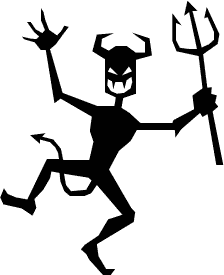 “The Spirit clearly says that in later times some will abandon the faith and follow deceiving spirits and things taught by demons”.  1 Timothy 4:1
There are millions of people that are deceived and trapped in false religions.  A good

shepherd will attempt to learn as much as possible about the false religions in their region. 

Pastors must protect the flock from dangerous false doctrines!  Pastors are the protectors

of the flock!  Be on guard for false teaching!  Train your congregation in the Word so they

can stand firm in their faith! 


 The largest false religion in the world is Islam.  This is also the most violent religion

in the world.  Pastors need to understand the difference between Islam and Christianity!

A comparison of Jesus and Muhammad will provide a clear understanding of the two

religions.  This comparison is entitled, Profile of the Prophets.
68
Profile of the Prophets
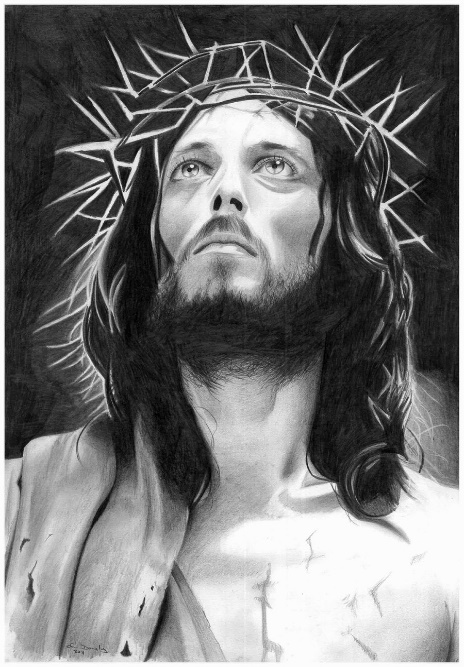 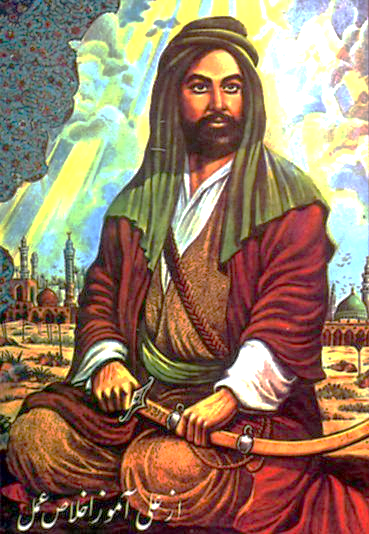 The world is witnessing an epic battle between two great world religions.  Islam

is colliding with Christianity around the world.  Many people do not understand why

Islam is in conflict with Christianity.  Most people think the two religions should

peacefully coexist.  The cultural mindset is this, shouldn’t people be friendly if they 

serve the same God?  They wonder why we are witnessing so much bloodshed and

destruction surrounding religions of peace?  


The religion of Islam is founded on the writings of their sacred prophet, Muhammad.

The Quran is their ancient holy book.  The religion of Christianity is founded on the

writings of Jesus of Nazareth in the New Testament of the Bible. 

This brief comparison will examine these two prophets in light of their own sacred

texts.  We will compare these two prophets using the Quran for Muhammad and the 

Bible for Jesus.  This is the fairest and intellectually honest way to profile each prophet!
69
Profile of the Prophets- Their Nature












The Bible claims that Jesus is the Son	The Quran teaches that Muhammad was
of God with divine attributes. 	only a human with no divine attributes.



Colossians 2:9			Hirsham pp.68

“For in Christ all the fullness of	“Muhammad was born of a normal woman.”
the Deity lives in bodily form.”


According to the Bible, Jesus was born more than a man.  Jesus was the incarnation!  He

is “God with us”.  Jesus claimed to be the Son of God.  In John 8:56-58 he tells the

religious leaders that he preexisted Moses!








When the religious leaders heard this claim, they took up stones to kill him.  They

fully understood that Jesus claimed to be God.  In contrast to Jesus, the Quran 

teaches that Muhammad was simply human with no divine attributes.
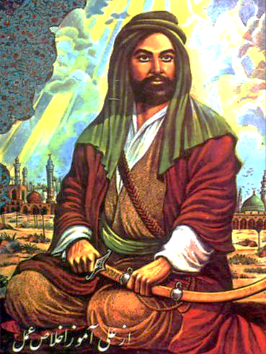 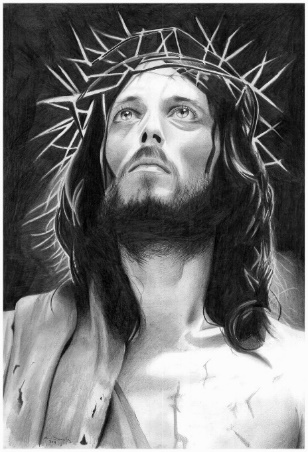 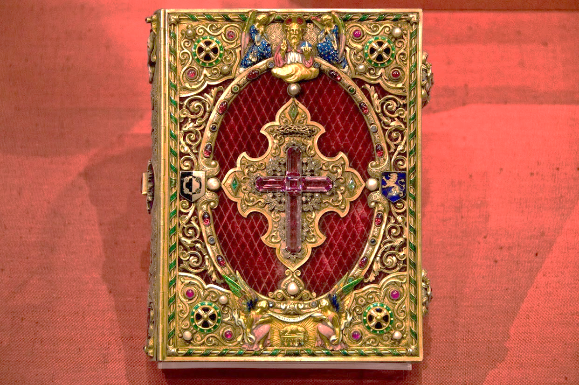 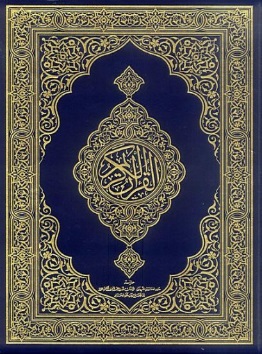 Your father Abraham rejoiced at the thought of seeing my day; he saw it and was glad.”  “You are not yet fifty years old,” they said to him, “and you have seen Abraham!”  “Very truly I tell you,” Jesus answered, “before Abraham was born, I am!”
70
Profile of the Prophets- Their Ministries












The Bible claims that Jesus performed	The Quran teaches that Muhammad
many supernatural miracles. 		did not perform any miracles.


John 4:43-54, Luke 7:11-17,		Surah 11:31
Mark 8:22-26, Matthew 14:25-33

		
Jesus healed the sick, opened blind	“I do not say to you that I possess
eyes and raised the dead.  He even	the treasures of Allah, and I do not
commanded nature!		know the unseen.”


The Bible clearly teaches that Jesus performed many unusual miracles.  Jesus fed

large crowds with very little, he cast out demons, he healed the sick, and he even 

commanded the natural elements.  He walked on water, silenced a storm and raised 

the dead.  The ministry of Jesus reflected His divine nature.  


The Quran simply states that Muhammad did not do any unusual miracles.

The prophet Muhammad did not walk on water!  Muhammad did not feed 5,000

people with a small basket of bread and fish, and he did not heal the sick or cast out

demons.  The prophet Muhammad was simply human.
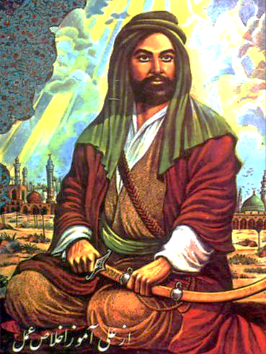 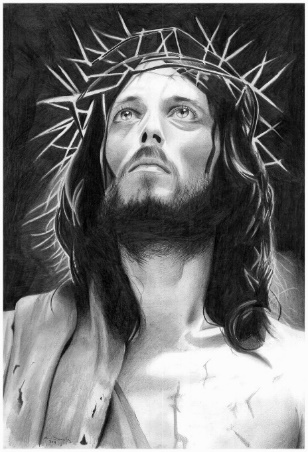 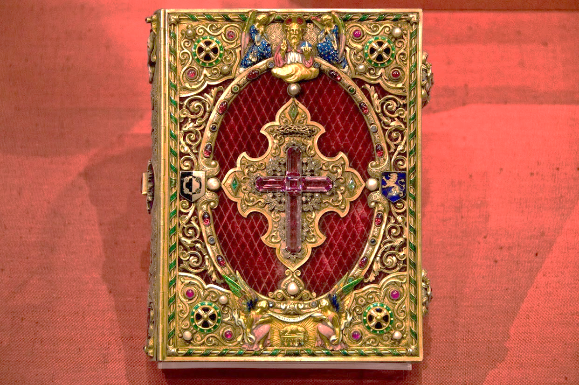 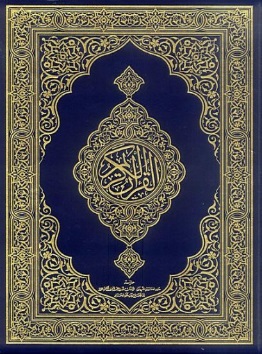 71
Profile of the Prophets- Their Sin 












The Bible claims that Jesus was	The Quran teaches that Muhammad
without sin.  Jesus was sinless. 	sinned.  


1 Peter 2:21			Surah 18:110	


“Christ suffered for us, leaving us an 	“I am only a human like you.”
example that you should follow his steps: 
Who did Not sin, neither was any guile
found in his mouth.”


The Bible teaches very clearly that Jesus was a spotless lamb.  Jesus was the Son of God

who lived without sin.  Jesus defeated Satan in the wilderness and conquered him on the

cross. 


 Muhammad was a human prophet prone to human faults.  Many people thought

that he had gone insane after his encounter with an angel.  Muhammad was known

to be angry, harsh, vengeful and committed war crimes.  Muhammad was an evil

human.
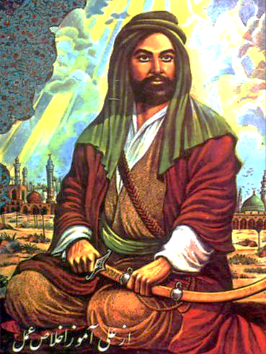 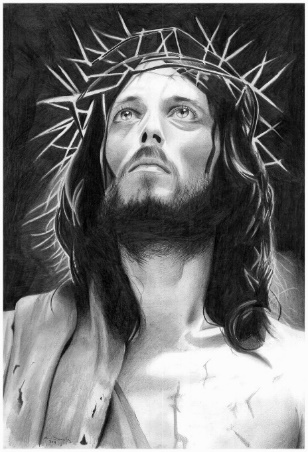 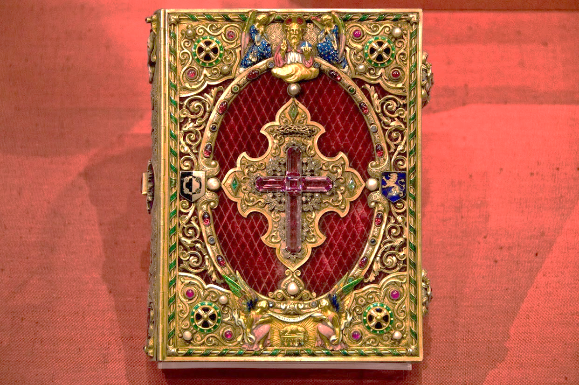 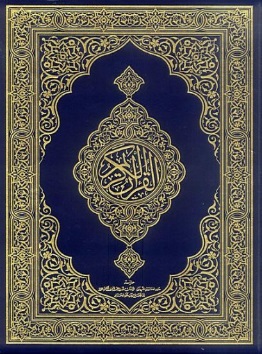 72
Profile of the Prophets- Their Message 












Jesus Christ loved peace. He taught 	Muhammad was a human who taught war
people how to love and forgive.  	and revenge. 


Matthew 5:38			Surah 2:194	


“You have heard that it was said, eye	“If anyone aggresses against you, so aggress
for and eye and tooth for a tooth, but	against him with the likeness of that which he
I tell you to turn the other cheek if 	has aggressed against you.”
someone hits you.”



Jesus preached that his kingdom was peace.  One of his names is “Prince of Peace”. 

Christians are taught to turn the other cheek and to manifest the fruit of the Spirit which

is peace.  


 Muhammad was a man of revenge.  He beheaded those who opposed his message. 

He looted his enemies and even took their wives.  Muhammad was a brutal man.
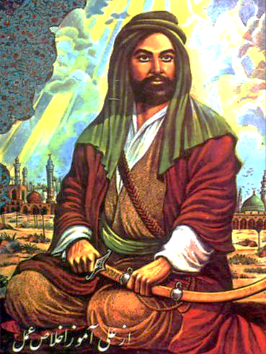 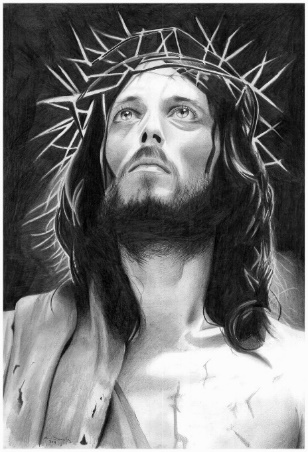 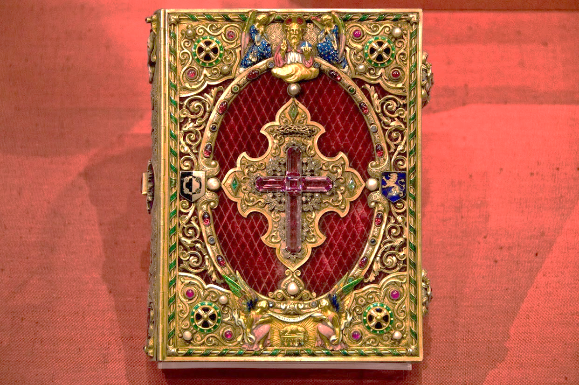 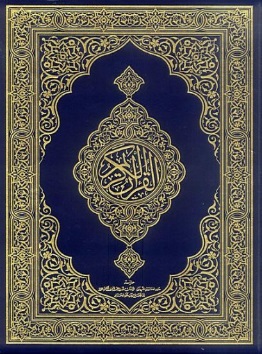 73
Profile of the Prophets- Their Sex Lives












Jesus Christ never married.  There is 	Muhammad had numerous wives.
no Biblical evidence that suggests that 	he had around 10 to 13 wives with 2 
he ever got intimate with a woman. He 	concubines (sex slaves). 
was holy and totally celibate.   	
			Most troubling is the fact that he married
			Aisha when she was only 9 years old and had 
			sex with this little girl. 




It is of great concern that an old man would marry a little girl and have sex with her. 

Our current laws in America would call this an act of pedophilia.  If Muhammad would

have married Aisha in America, he would have been sent to prison.  It is difficult for me

to understand how this type of behavior can be celebrated by Islam.  This act of marrying

young girls is still common today in the Muslim world.  


Personally, I do not see anything noble or virtuous about this corrupt heritage

passed down by a pedophile.  In contrast, Jesus kept himself pure from any 

defilements.  He sacrificed personal pleasure in order to fully accomplish His Fathers

will for humanity.  Jesus is inspirational and worthy to be followed.
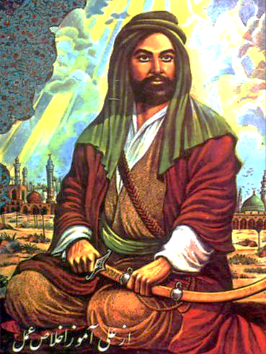 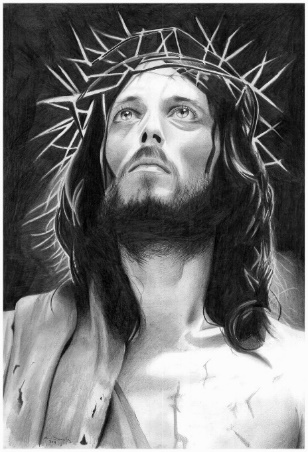 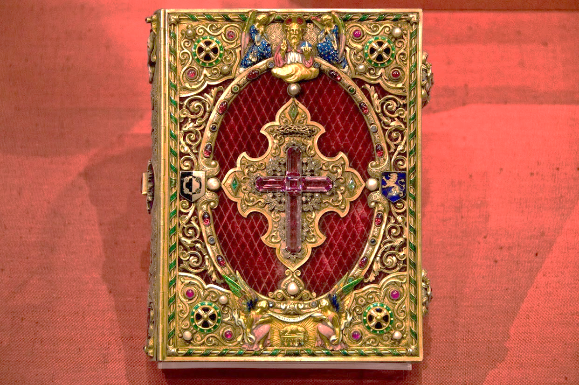 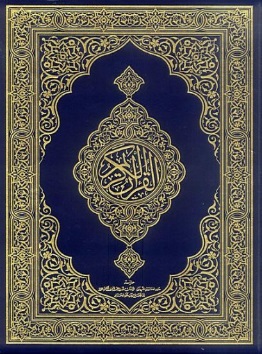 74
Profile of the Prophets- Their Method












Jesus taught his disciples to spread the	The disciples of Muhammad were 
gospel with love and good works. 	instructed to kill for their faith.
Christians are to take up their cross and
forsake the world. 


Romans 12:14-20		Surah 8:65

“Bless those who persecute you and do	“Urge the believers to fight against the 
not curse them or harm them.”	unbelievers.”



Jesus demonstrated how to respond to evil.  He firmly instructed his disciples to turn

the other cheek and to bless their enemies.  This is in sharp contrast to dark images of

suicide bombers killing innocent lives in order to gain immediate access to heaven!

The reward for their terrorism is an eternity of sensual pleasure with 72 virgins.  


What kind of god runs a spiritual brothel where the payment for erotic pleasure is

innocent blood?
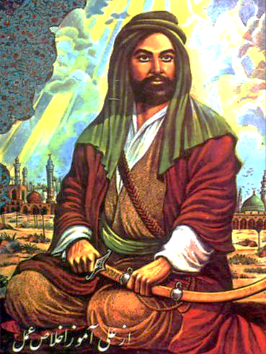 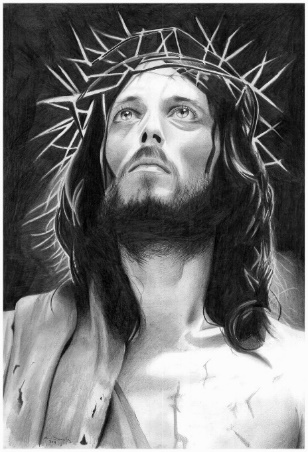 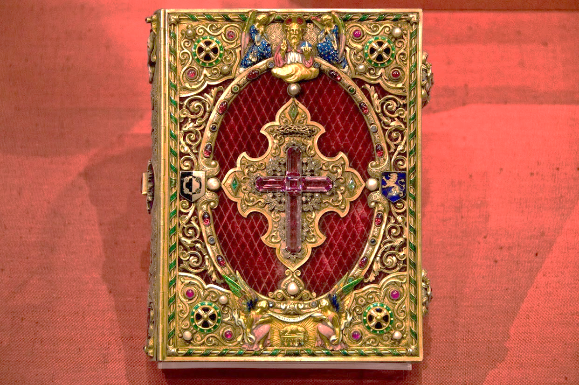 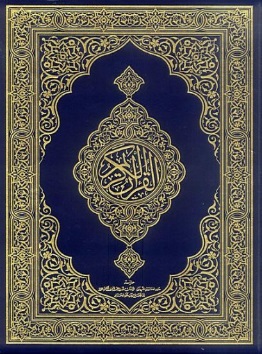 75
Profile of the Prophets- Their Tomb












The Bible and eye witnesses claim	The tomb of Muhammad is in Medina
that Jesus resurrected from the grave. 	under a green dome.  Muhammad is
The tomb of Jesus is empty!		still in the grave. 


Acts 1:1-4			
			  The Tomb of Muhammad
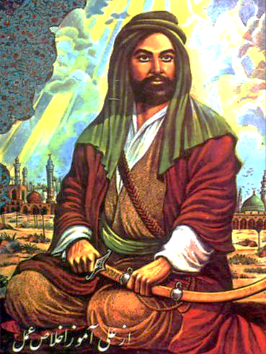 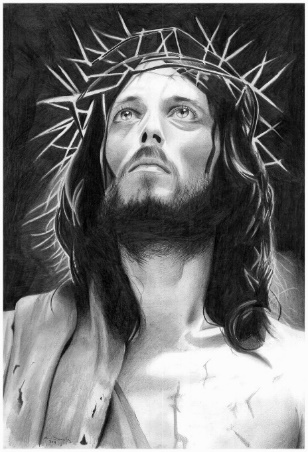 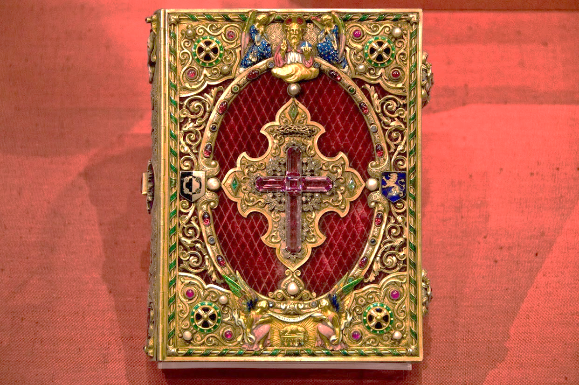 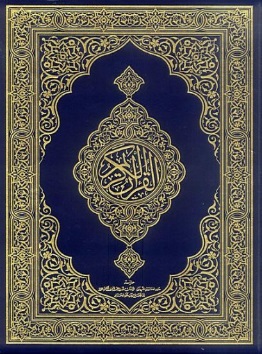 “In my former book, Theophilus, I wrote about all that Jesus began to do and to teach 2 until the day he was taken up to heaven, after giving instructions through the Holy Spirit to the apostles he had chosen. 3 After his suffering, he presented himself to them and gave many convincing proofs that he was alive. He appeared to them over a period of forty days and spoke about the kingdom of God. 4 On one occasion, while he was eating with them, he gave them this command: “Do not leave Jerusalem, but wait for the gift my Father promised, which you have heard me speak about.”
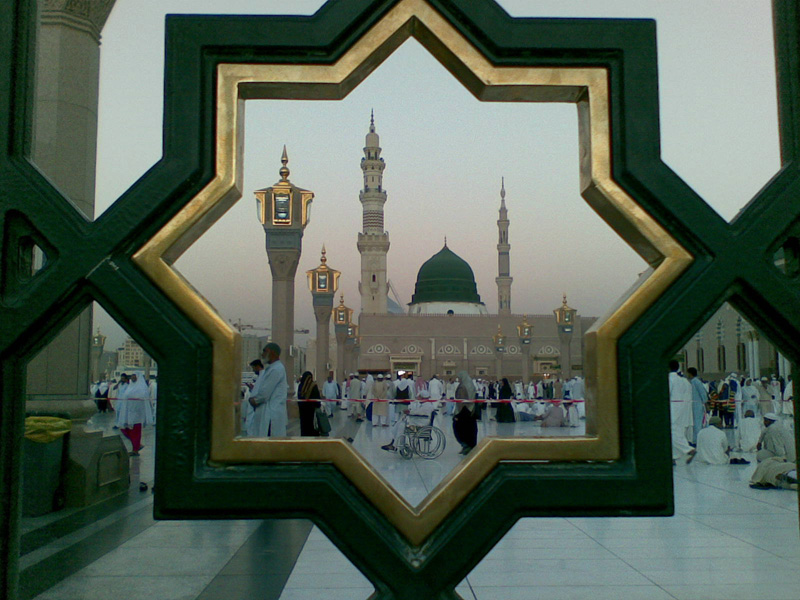 76
Profile of the Prophets- Conclusion













The Bible teaches that Jesus is the
Son of God who lived a sinless life. 
Jesus spent his life loving others and
spreading peace. 

Jesus performed many miracles
even raising Lazarus from the dead.

Jesus was crucified on a rugged cross
dying for all humanity including
Muslims. 

Jesus resurrected from the grave
on the third day and spent the
next 40 days teaching his disciples.

He loved everyone in the world
and shed his blood on the cross
for the remission of our sin.

He is alive today and will soon return
to the earth to set up his millennial reign!

Jesus is worthy to be worshiped.
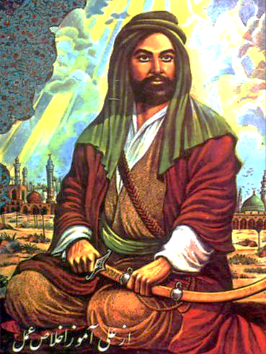 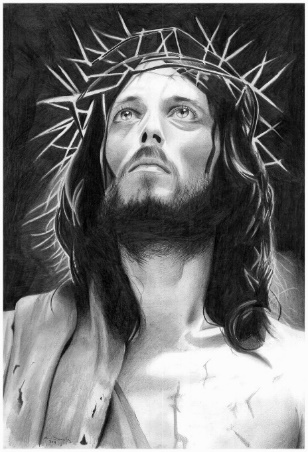 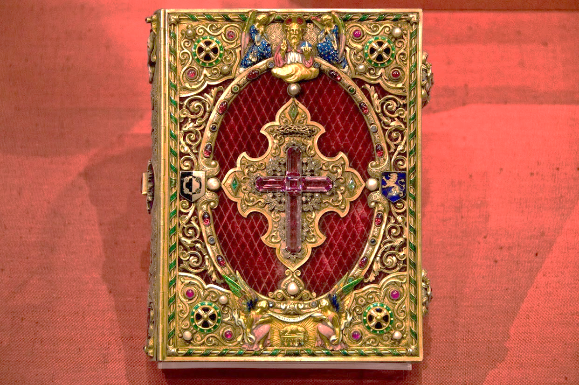 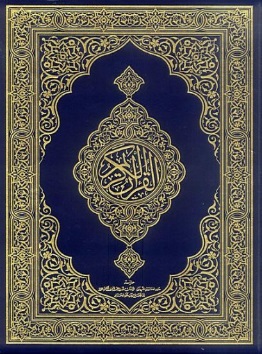 The Quran teaches that Muhammad was
born of a natural woman and that he had
no divine attributes. 

Muhammad was a fierce warrior who spread
his religion by the sword. 

Muhammad was a brutal leader who decapitated
hundreds of prisoners. He taught his disciples
to kill in the name of Allah. 

Muhammad died in 632 of possible poisoning. 

Muhammad still resides in his grave under
a beautiful green dome in Medina. 

Although many people follow Muhammad
and extol him as the final and best prophet, 
it is difficult to find any merit for giving
him praise. 

The message of Muhammad is opposed to the
life and teaching of Jesus Christ.
77
Profile of the Prophets- Application















We live in a historic time.  The war between Islam and Christianity is growing

more fierce day by day.  Egyptian Christians are being crucified by radical

Muslims.  Syrian believers are under severe persecution by Islamic terrorists. 

Hundreds of Nigerian girls were captured by Boko Haram a Muslim terrorist 

organization. The threat of Iran is at a tipping point. 


 How are believers supposed to live?  I believe we should do everything possible 

to stand in solidarity with our persecuted brothers and sisters around the world. 

The Church has been silent!  I believe we need to become activists for the gospel.  

We need to let our voices be heard.  We need another Martin Luther King to advocate

for peace.  If we do not stand now…then when?
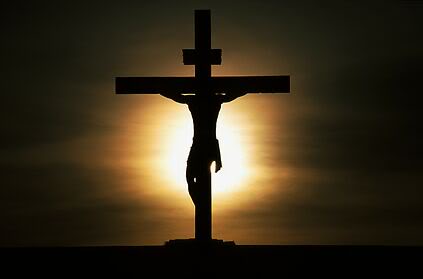 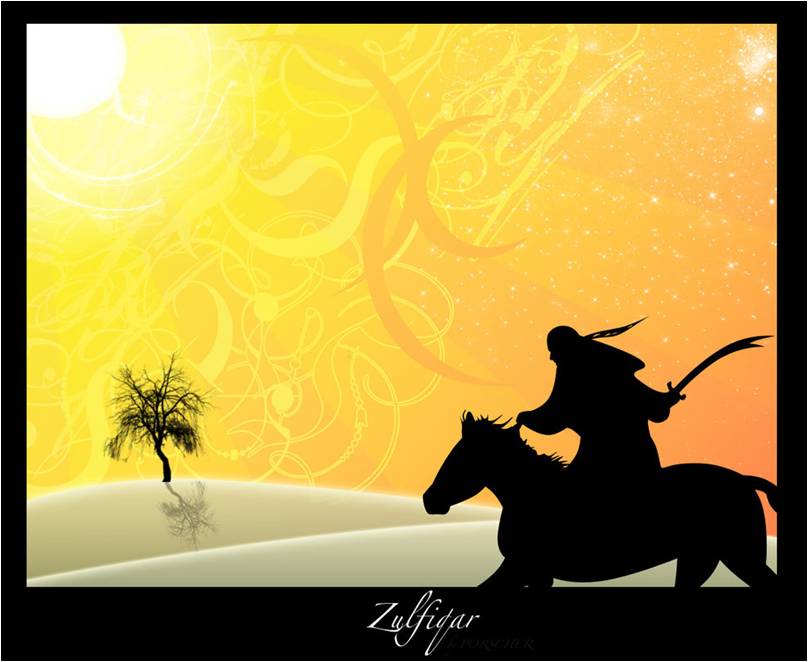 The Love of Jesus           The Anger of Muhammad
78
PART THREE:
	
                                 THE CHARACTER OF THE PASTOR
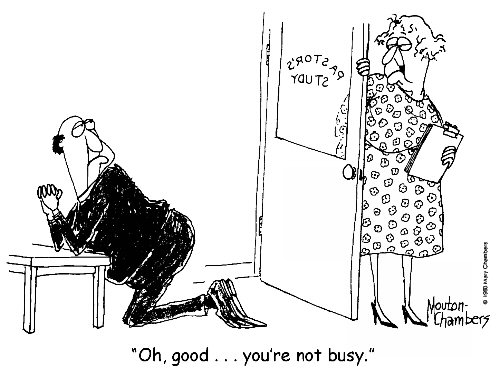 Chapter Three: 
The Integrity of the Pastor
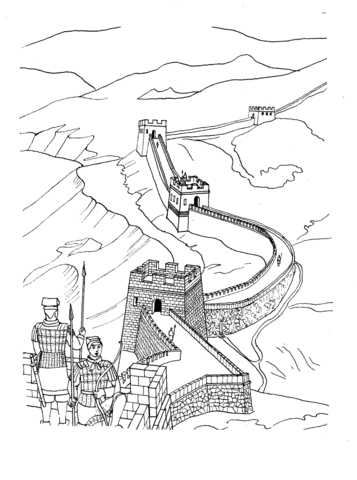 One of the ancient wonders of the world was the great wall of China.  This

amazing wall was constructed in sections over hundreds of years to defend 

China from outside invaders.  The great wall of China currently spans over

5,500 miles making it the longest wall in the world.  Many believe that the great 

wall of China was invincible to outside invaders.  But the wall was breached. 

How did this amazing fortification fall to invaders?  Legend tells us that the wall

was not breached from without, but from within.  The opposing vandals bribed 

the guards and gained entry without ever firing a shot.  The mighty wall of China

could not protect her inhabitants from the frailty of the human heart. 

                              Greed opened the gates of the powerful wall.  

The kingdom of God is like the great wall of China.  Most people focus

on the brick and mortar of the Church.  They marvel at beautiful spires that 

dominate local skylines and place their trust in the credentials of Church leaders. 

Yet, despite all the beauty of ministry, the human heart is overlooked.  Integrity is

overlooked and forgotten.  Every year hundreds of leaders fall from ministry

because their hearts were breached like the gates of the great wall of China.
79
The fleshly guards of the human heart are bribed by the powers of darkness.  

The gates of the heart are constantly being probed by darkness.  

Most people focus on the brick and mortar of the Church, but fail to see the

secret places beyond public view, where darkness tempts the heart-gates of

the leaders. When the gates of the wall are breached, the inhabitants suffer.   As a

consequence of  breached hearts in leadership, the Church suffers from the

hands of spiritual vandals.
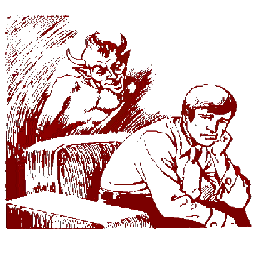 Leaders at the gate must be prepared for the whispers of darkness.  Yet, most of the

preparation for becoming a minister is technical.  A pastor’s training typically focuses 

on learning how to do the mechanics of ministry.  Students learn how to prepare for

a sermon, and how to dress according to the denominational codes.  After four years

of training, the young minister graduates from college and eagerly begins to stand 

guard over his flock.  The enemy stands ready to welcome the new minister to his post.

Slowly the dark vandals will test the heart gates of the new minister to destroy them.
80
I entered full time ministry twenty years ago.  Although I had been 

trained at a good Bible college, I felt unprepared for most aspects of ministry. 

I had to learn how to conduct a funeral with empathy.  I had to learn how to

facilitate a wedding with joy.  I did not know how to lead committees

successfully.  I was not prepared for church politics.  I had to go to conferences

to learn about creating vision.  I was not prepared for the massive amount of

pastoral counsel needed in a local church.  


After twenty years of ministry, I found that the greatest challenge of ministry was

not in the functions of ministry!  Maintaining the integrity of my heart is my greatest

challenge in ministry.   My heart, like the guards at the great wall of China, feels

the sway of temptation.  My heart often seems more concerned about how many

people are attending our church than the individuals who make up our church.  If 

people leave the church I can feel tempted to quit my post.  If the offering is low, I 

can feel like a failure.  If an attractive woman is present, I can feel tempted.  Over

the years I have struggled with my fleshy heart.  


I love the Lord and I honestly desire to expand His kingdom with integrity,

but the constant whispers of the dark vandals seeking entrance can be

overwhelming.  A daily submission to Jesus Christ is necessary in order to be

filled with the Holy Spirit.
81
A pastor can often feel spiritually dysfunctional.  He can enjoy a

mountain top experience on Sunday, only to fall into a valley of

temptation on Monday.  He can feel the sting of  personal sin, 

while trying to help someone in need.  The constant division between

preaching in faith and living in temptation can produce burnout. 


You are not alone in your battle over sin and darkness!  Even Jesus was

tempted by the devil!  The Holy Spirit led Jesus to the wilderness for a

time of prayer and fasting.  While Jesus was preparing for his ministry, 

the devil appeared to him three times.  Each time the enemy attempted to

defeat the integrity of Jesus.  It is interesting to note that Satan switched

tactics when he failed.  Each of the three temptations tested Jesus in

different areas!  This is an important lesson for us to consider.  If we

are successful in resisting the devil in one area, be assured that he will

switch his tactics and test you in another area! 


I believe ministers are special targets of the

enemy!  If a pastor falls into immorality, the

congregation suffers. You must be prepared for 

spiritual warfare in ministry!


_________________________ 
25.  Matthew 4:1-11
25
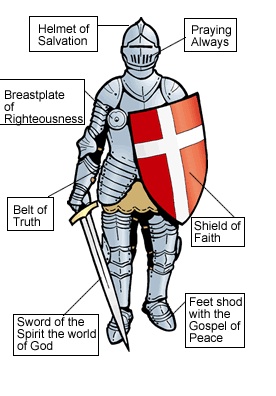 Sword of the spirit, the word of God
82
The Three Temptations of Jesus Christ
Body             Soul             Spirit
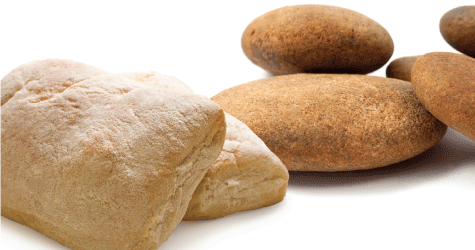 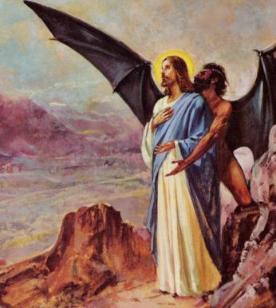 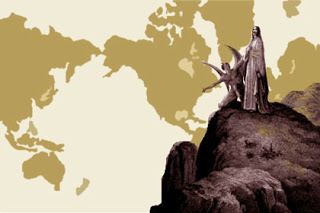 83
The three temptations of Jesus Christ are continuing today!  Pastors should expect

temptations and plan to overcome them. Paul encourages pastors to keep watch over 

themselves first, before they attempt to take care of the Church. 


   “Keep watch over yourselves and all the flock of which the 
 Holy Spirit has made you overseers. Be shepherds of the Church of God, 
 which He bought with His own blood.”  Acts 20:28














If we do not guard our lives, then how can we help others?  A good example of this

principle is demonstrated every time I fly.  Before we take off, the flight attendant 

demonstrates safety features and then encourages the passengers to put on their oxygen

mask before attempting to help others.  The flight attendant then explains that if we 

try to help someone else before putting on our oxygen mask, we may faint due to a lack 

of oxygen and be rendered useless to help others.  


We must guard ourselves before we can help others!
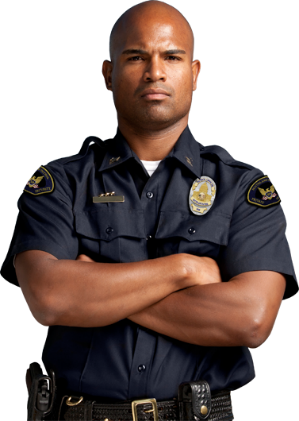 A guard watches over valuable possessions.
The guard protects valuables from thieves. 
In the same way, we are responsible to
guard or keep watch over our lives!
We are to be vigilant in watching over our
emotional life, our sexual life and our 
spiritual life.
84
Here is a checklist for keeping watch over yourself:


	Submit to an accountability partner
	Keep your marriage alive
	Develop a financial budget
	Maintain an exercise program
	Take time to go on spiritual retreats
	Find time for personal devotions
	Enjoy a personal hobby
	Take time to rest
	Continue to grow
	Be open to constructive feedback
	Know your weaknesses
	Enjoy your family
	Develop some strong friendships
	Confess your sin daily
	Don’t meet with the opposite sex alone
	Limit your exposure to media
	Be open to counseling
	Don’t take yourself too seriously
	Find time to laugh
	Dream
	Maintain a grateful attitude










Ministry is warfare!  Pastors need to be prepared for the tactics of the enemy. 

Stand firm in the faith and resist the devil!
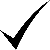 “Dear friend, I warn you as temporary
residents and foreigners, to keep away from worldly desires
 that wage war against your very souls”. 
1 Peter 2:11 NLT
85
Chapter Four: 
Fellowship with God
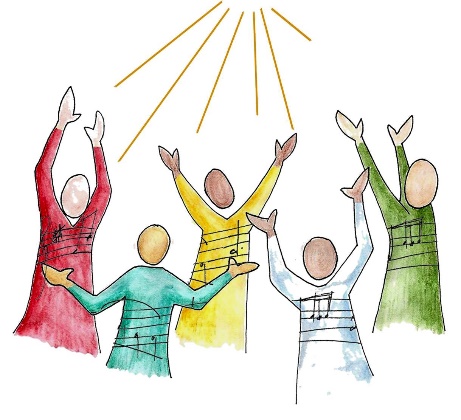 The most important thing a pastor can do in the ministry is to

maintain fellowship with God.  Moses loved God and was unwilling

to move unless God’s presence moved with him. 










All too often ministers make decisions without ever asking if God

is in the decision.  Since Jesus is the Master Shepherd, we should

move with his will.  If we choose to move without the Lord’s

presence, we are left with hollow rituals.  Many churches have

beautifully orchestrated services but the presence of the Lord

is absent.  Above everything else, the pastor needs to devote himself

to the Lord.
“Then Moses said to him, “If your Presence does not go with us, do not send us up from here.  How will anyone know that you are pleased with me and with your people unless you go with us? What else will distinguish me and your people from all the other people on the face of the earth?” Exodus 33:15&16
86
King David loved the presence of the Lord! 

















David’s primary goal for his life was not the accumulation of wealth or

obtaining power for his kingdom.  David’s primary goal for his life

was fellowship with God.  David’s ONE THING was God. 


What is your ONE THING?  Is your primary motive in ministry to build 

a big church?  Is your primary desire to be powerful?  Is your ONE THING

to be liked by everyone?  What is your motive for ministry?


Do you honestly hunger to be with God?  Do you love his presence?

Are you willing to stay and serve where you are unless his presence goes

with you?  Pastors should always seek the presence of the Lord before

they attempt anything for his kingdom!
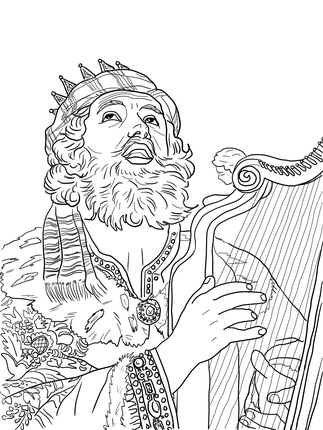 “One thing have I desired of the LORD, that will I seek after; that I may dwell in the house of the LORD all the days of my life, to behold the beauty of the LORD, and to inquire in his temple”.  Psalm 27:4
87
Pursuing His Presence


         Confess all known sin to the Lord - 1 John 1:9
          Give thanks to the Lord for his grace and mercy - Ephesians 5:20
          Worship the Lord in the Spirit – Ephesians 5:19
          Wait on the Lord – Psalm 27:14
          Hear and Respond to the Voice of the Lord – John 10:27
          Give praise to the Lord – Psalm 107:1


David sought the Lord and worshipped him in song.  His worship

was so anointed that King Saul found relief from a tormenting spirit.

The Bible tells us that God inhabits the praises of his people.  Think 

about that for a moment.  God responds to our praise!  He not only notices

our praise, but he comes to inhabit our praise.  











When someone talks about you what would you like them to say? 

Do you want them to say that the pastor preaches great sermons?  Would you like

to be known as the pastor with a big ministry?  Or would you like to be 

remembered as the pastor who had a big heart because he loved the Lord!

________________________
26.  Psalm 22:3
Enjoying the presence of God should be every pastor’s ambition
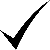 26
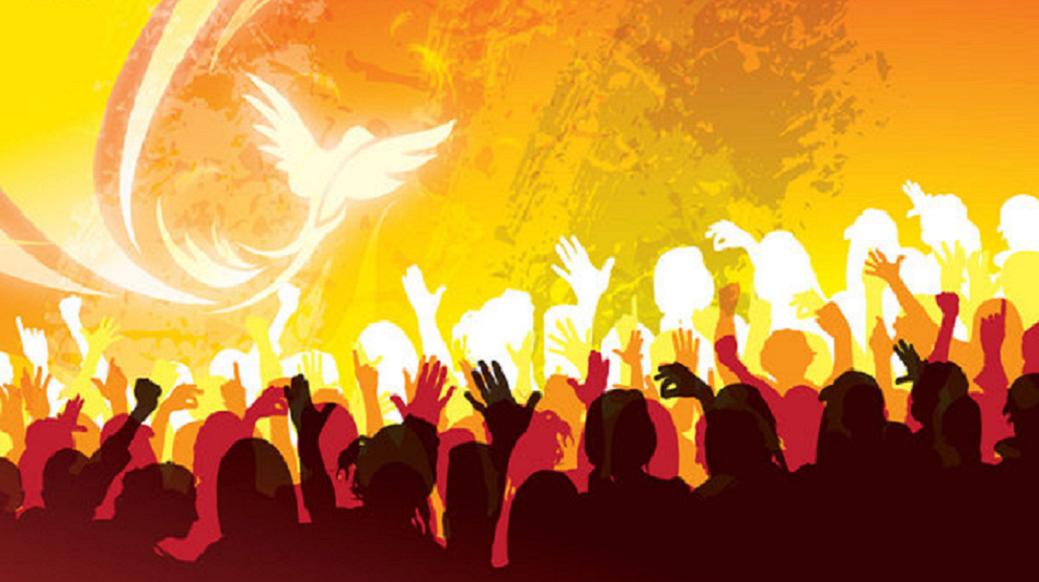 88
PART FOUR:

                          THE CHALLENGES OF THE PASTOR
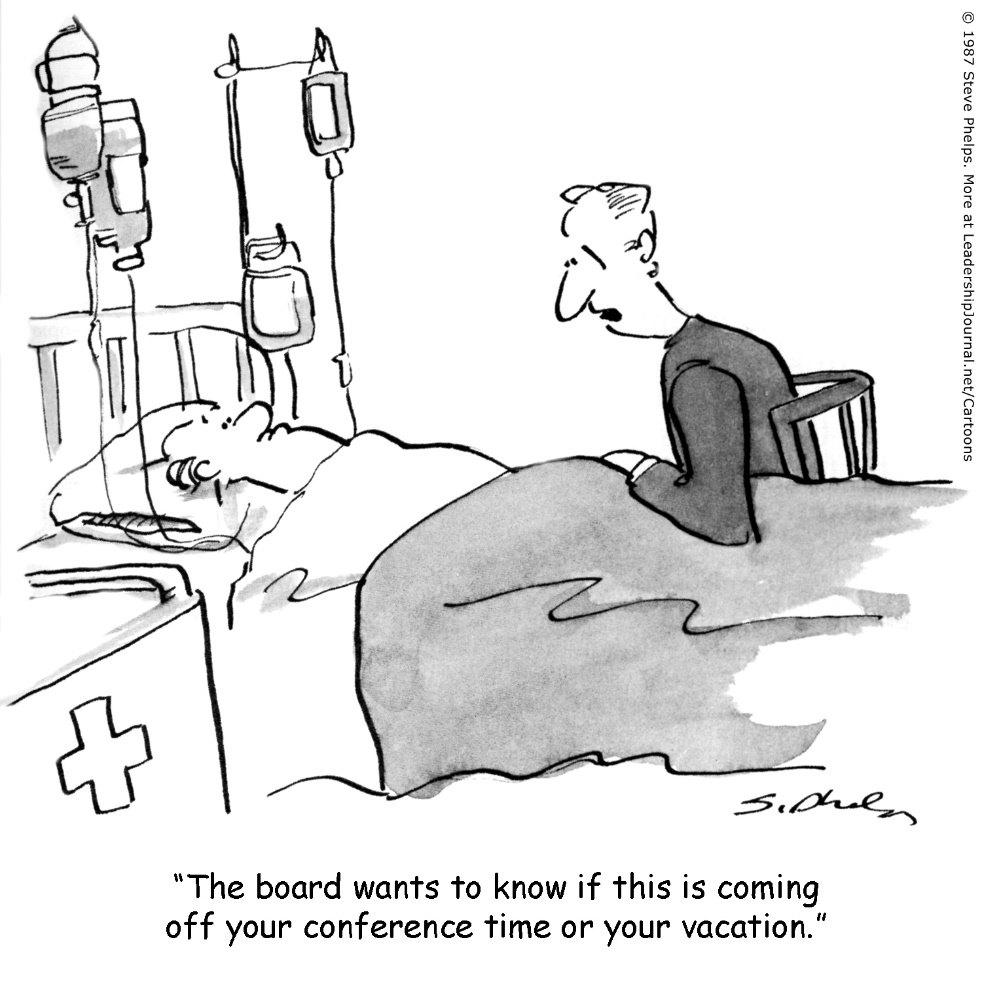 Chapter Five: 
External Challenges to the Pastor
1. Persecution of Christians
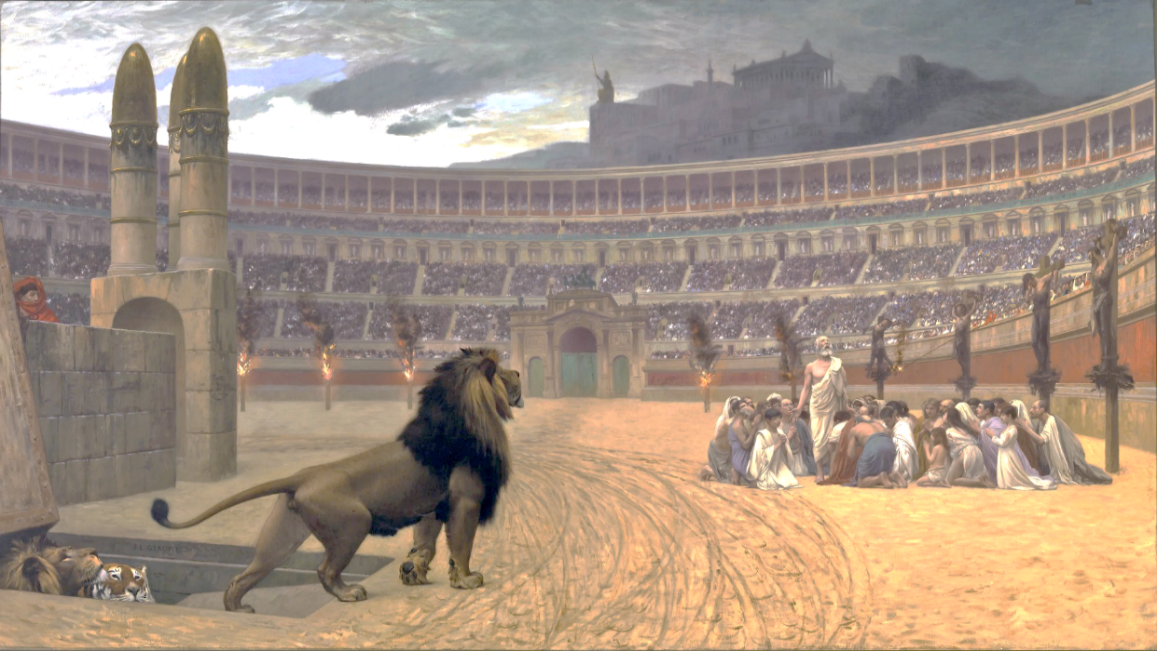 There has been resistance to the gospel since the very beginning!  Darkness hates 

the light and will try to destroy anyone who shines in the dark.  Jesus warned us about

the persecution from this world.  He also encouraged us to be strong and to endure to 

the end!
“If the world hates you, know that it has hated me before it hated you. If you were of the world, the world would love you as its own; but because you are not of the world, but I chose you out of the world, therefore the world hates you. Remember the word that I said to you: ‘A servant is not greater than his master.’ If they persecuted me, they will also persecute you. If they kept my word, they will also keep yours. But all these things they will do to you on account of my name, because they do not know him who sent me.” John 15:18-25
“Do not be surprised, brothers, that the world hates you” 1 John 3:13
89
“Blessed are those who are persecuted for righteousness' sake, for theirs is the kingdom of heaven”.  Matthew 5:10
“Beloved, do not be surprised at the fiery trial when it comes upon you to test you, as though something strange were happening to you. But rejoice insofar as you share Christ's sufferings, that you may also rejoice and be glad when his glory is revealed. If you are insulted for the name of Christ, you are blessed, because the Spirit of glory and of God rests upon you”. 1 Peter 4:12-14
“Indeed, all who desire to live a godly life in Christ Jesus will be persecuted” 
		 2 Timothy 3:1

       
   All around the world Christians are being persecuted for their faith!















Thousands of believers are martyred every year.  If you live in a country that is

predominately Muslim or Hindu, persecution is likely.  A pastor needs to be sensitive to 

persecution activity in their region.
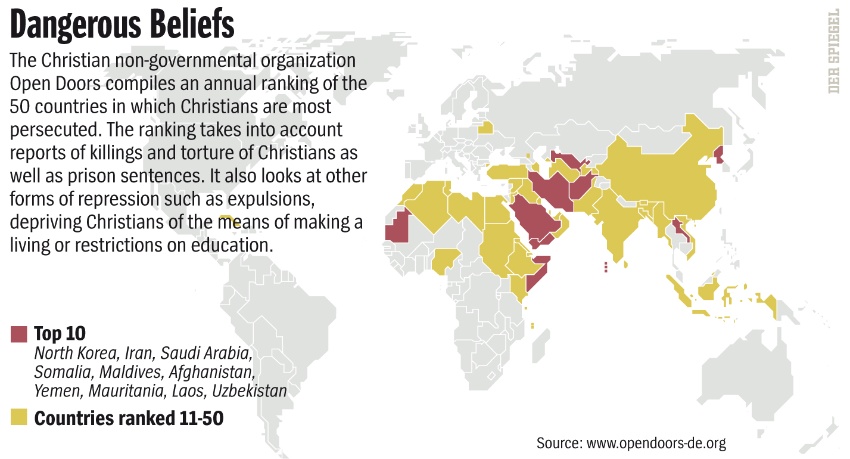 90
Pastors need to protect their congregation from persecution as much as

possible.  The early Church met in catacombs for worship in order to evade

persecution.  The Lord commanded his apostles to be as gentle as doves

but to be wise as serpents in dealing with the world.  


Several years ago, I was leading a mission team conducting night crusades

in India.  One evening we were preparing for our gospel crusade when 

a large group of Hindu’s surrounded us in black robes and large canes.

Their faces were painted, and they seemed very agitated about our presence

in their village.  They threatened to beat us if we did not leave their village.

I was ready to give my body to their canes, but I was also responsible for 

the others on my team.  So, I asked our team to leave.  Their protection was

prominent in my decision. 


Two years later we were invited to come back to that village.  The village

apologized for their rude behavior and allowed us to do open air preaching.

That night many villagers came to saving faith in Jesus Christ.  We were invited

back to the village because we remained humble during the “beating threat”.  We

did not agitate or combat the angry Hindus.  Our gentleness opened the door for

the gospel of Jesus Christ and no one was hurt in the persecution.
91
2. Persecution from Christians
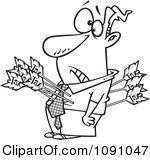 One of the greatest challenges to Pastors comes from the Church itself. 

The military calls this type of challenge, “Friendly Fire”.  Many causalities

occur from friendly fire.  Friendly fire occurs whenever troops are mistakenly

targeted and wounded by their own forces. 


Jesus took friendly fire from his disciples.  His disciples doubted him and

even challenged his mission.  At one point Jesus told Peter that Satan

had spoken lies through him.  Jesus was verbally assaulted by Peter. 








People will question you and challenge you.  Sometimes they will be

motivated by darkness to hurt you.  Peter loved the Lord but was influenced

by darkness and wounded Jesus.  This type of friendly fire is normal in

ministry.  Pastors need to know that people will be unkind.
“Jesus turned to Peter and said, "Get away from me, Satan! You are a dangerous trap to me. You are seeing things merely from a human point of view, not from God's.“ Matthew 16:23
92
The apostle Paul also experienced friendly fire.  At the end of his life the apostle writes

to Timothy for a final time.  In his last letter he mentions people who had hurt him and

deserted him. 

















It is obvious from this passage of scripture that Paul had been hurt in ministry.  The 

Bible is filled with instances of friendly fire.  Miriam ridiculed and challenged Moses, 

Lot was contentious with Abraham and Judas betrayed Jesus.  Friendly fire is common

in warfare and in ministry!  


Friendly fire may be the most painful wound because it comes from our friends.  Pastors

need to forgive freely so that offenses do not develop.  Jesus continued to love Peter.  

Moses continued to love Miriam.  Abraham continued to love Lot.  Pastors must 

continue to love those that hurt them!  This is a very difficult part or our calling!
“ Timothy, please come as soon as you can.  Demas has deserted me because he loves the things of this life and has gone to Thessalonica. Crescens has gone to Galatia, and Titus has gone to Dalmatia.  Only Luke is with me. Bring Mark with you when you come, for he will be helpful to me in my ministry.  I sent Tychicus to Ephesus.  When you come, be sure to bring the coat I left with Carpus at Troas. Also bring my books, and especially my papers.

 Alexander the coppersmith did me much harm, but the Lord will judge him for what he has done.  Be careful of him, for he fought against everything we said.

The first time I was brought before the judge, no one came with me. Everyone abandoned me. May it not be counted against them”.
93
When you get hurt by a friend, do not quietly nurse the wound.  If you stuff the pain

it will grow and cloud your perspective.  You will begin to assign evil motives to the 

person who hurt you.  They will notice your changed attitude toward them!  They will

begin to assign evil motives about you and will share their hurt with others.  Soon the 

church will be talking about you!  People will add their opinion to the story!  Their 

revised edition of the story will become more sinister.  People will take up offenses

against you, even though you are innocent of their animosity! 


I have walked this road many times!  I have learned that when your emotions

are filled with the poison of bitterness, your relationships with everyone will suffer!  

I have also learned this important principle; Your response to the situation is more

important than the situation!  Think about that statement for a moment!  Your response

will determine your destiny!  Your response to unfair criticism is more important than

the criticism.  Your response to ugly rumors is more important than the rumors.  This is

true because you can control your response.  If you react in anger to unfair criticism, the

situation will only get worse.  But if you respond with wisdom and grace, the situation

will improve.  How do  you handle mistreatment from others?  Are you overly sensitive? 

Do you explode in anger to negative accusations?  Or do you silently nurse your wounds? 

Every person is unique and reacts to pain differently.  The key to successfully dealing

with unfair criticism is to turn to the Word of God for direction!
94
A Biblical Guide for Responding to Hurt
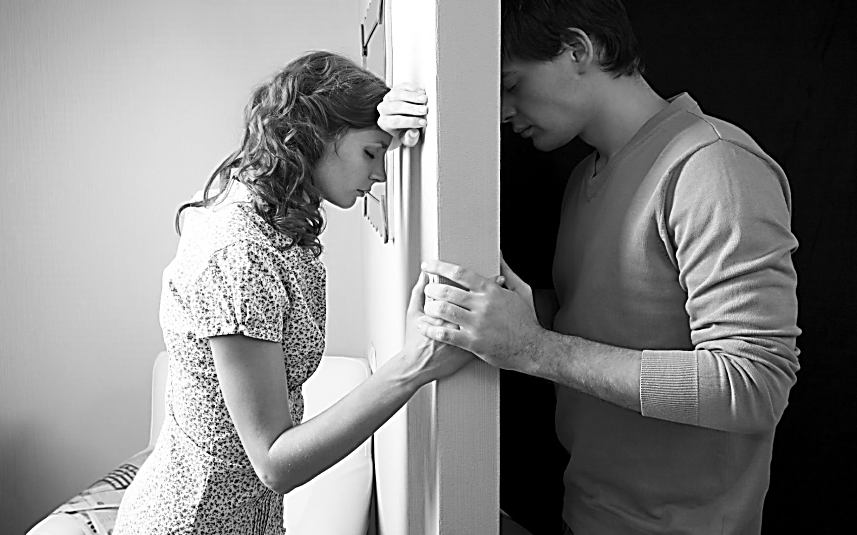 1.  Proverbs 3:5-6	Trust in the Lord in every circumstance!

           2.  Romans 12:19	God is the judge!  Release the offender to him for judgment!

           3.  Ephesians 4:32	I am to forgive freely just like Jesus forgave me!

           4.  Colossians 3:12	We are to learn how to bear with one another in our imperfections!

           5.  Romans 5:3-5	The Lord is building character in my life through difficult moments!

           6.  James 1:19		Be slow to speak, quick to listen and slow to anger!

           7.  Hebrews 12:15	Do not allow a root of bitterness to grow in my heart!

           8.  1 John 1:9		I am to confess my sin and not worry about another's sin!

           9.  1 Peter 5:7		I am to cast all my care, concerns and hurts to the Lord!

          10. Philippians 4:7	The peace of God will rule my heart if I give him my hurts!
 
          11. Matthew 18:15-19	I am to confront my brother for any sin committed against me!

          12. Romans 8:28 	All things will work together for good if I continue to trust!

          13. Romans 12		Respond in kindness to those who hurt you!  Pray and bless them!
Whenever I get hurt, I immediately focus on the scripture instead of focusing on the

person who hurt me!  I will become bitter if I rehearse the wound.  So, I choose to read 

the scripture and obey them.  I choose to follow the scriptures in this Biblical guide for

responding to hurt.  God’s Word can protect our heart from developing offenses!  We have

a choice!  We can choose to live our lives in the Word, or we can live our lives by our 

fickle feelings!
95
3. Provision Challenge
One of the biggest challenges to ministry around the world is the lack of provision.  

Most village churches do not know the biblical principle of tithing.  Most village pastors

do not have the resource's needed to expand their ministries.  

Tithing is not just for America!  This kingdom principle is universal!  I witnessed

members of a leper colony tithe rice during a church service in India.  Their tithe of

rice was costly to them!   But their contribution enabled the pastor to spend more time in

ministry because of their generosity.  The result of their tithing was very evident, the leper

church was flourishing!  Another example of tithing being discovered in remote regions

of the world comes from China.
The Chinese police were frantically searching the region trying to find the seven uncles. 

The seven uncles were the seven fathers of the underground church of China.  These seven

men led fifty-two million believers.  The Chinese authorities wanted to capture these 

renegades.  Far away in an isolated farm the uncles gathered with fifty other leaders

including two American missionaries.  This secret rendezvous of leaders met to determine

how to fund the missionary movement of this expansive underground network.  Howard 

Foltz the founder of AIMS and Dennis Jones were awakened by the moan of intense 

intercession at 4:00 in the morning.  The Chinese pastors were in fervent prayer.
96
Dennis listened to these men intercede for the church.  Men that had been tortured by

the communists.  In the early morning shadows as pastors were praying,  a beam of light

from the fireplace would illuminate a disfigured face.  The communists had cut off his

nose.  Another pastor raised his arms in prayer revealing hands without fingers.  Dennis

felt the sting of conviction as he watched these courageous pastors contending for their 

church.  These men displayed the scars of spiritual warfare in their bodies.  

I sat motionless as I listened to Dennis telling me about his encounter at that remote 

farmhouse.  These precious men were totally committed to expanding the Kingdom

of God without regard for their own welfare.  These men had been beaten and tortured

for their faith.  They were totally committed to the gospel.  I sat at a nice restaurant 

listening to this amazing story.  Believers dressed in brand named clothes and Rolex

watches dined on expensive gourmet food.  The food lost its appeal as I thought about

these pastors.  How could the Kingdom of God be so divided on earth?  How could the 

Church of China be so poor and persecuted while the Church in America was so affluent

and free?  Dennis continued his story in between bites.  The uncles were praying for
the windows of heaven to be opened so that the mission's effort would be totally funded. 

After some lengthy discussion, the uncles humbly asked the two American missionaries

how they should fund their mission's movement.  Dennis responded by saying that the

underground church of China should not expect help from the West.  Instead, the 

underground Church would have to learn how to give.  Upon hearing his reply, the 

Chinese leaders hung their heads and mumbled, “our  people do not give, we are poor”.
97
This confession immobilized the room.  These humble leaders who had bravely 

endured brutal persecution, sat defeated.  These brave men endured inhumane treatment

for the sake of the gospel.  Nothing could silence them, except a lack of generosity in the

church.  Because the church did not have a theology of giving, the gospel suffered.  The

brief silence seemed like an eternity.


Dennis broke the deafening silence with a profound challenge.  He asked, “Can every

member of the underground church give one dollar in one year”.  After a moment of 

reflection, one of the uncles said yes.  Every member of the underground church

could give one dollar in one year!  But what good would that do, he followed?  


With a happy grin Dennis replied, “If every member of the underground church of China 

committed to give one dollar, in one year, the total amount raised would be fifty-two million

dollars”!  The Chinese pastors perked up and began to chatter.  The room was filled with

hope.  The Church of China did not need handouts from the West, they could harvest the 

money needed for their missions' efforts in their own back yard.  The church of China could

support its own missions' efforts.  Tithing is for everyone!
“Will a man rob God?Yet you have robbed Me! But you say, ‘In what way have we robbed You?’In tithes and offerings. You are cursed with a curse, for you have robbed Me, even this whole nation. Bring all the tithes into the storehouse, that there may be food in My house, and try Me now in this,” Says the Lord of hosts, “If I will not open for you the windows of heaven and pour out for you such blessing that there will not be room enough to receive it”.
Malachi 3:8-10
98
Chapter Six: 
Internal Challenges to the Pastor
Pastors not only face external challenges in their ministry, but also face internal 

challenges.  Even after twenty years of ministry I continue to battle with internal

challenges!  Pastors face many different kinds of internal challenges.  Here is a 

general list of some of the internal challenges that a pastor may face in ministry:


     1. Inadequacy-       A feeling that you are not good enough to adequately
                                     fulfill your role as a pastor.  You watch other pastors 
	             and measure yourself by their gifting's. 

     2. Unsuccessful-     A sense that you have been unsuccessful as a pastor.  
	             You measure your success by the size of other ministries.
	             If you see a church that is larger than yours, you may feel
	             like a failure.  What is a success in ministry? 

     3. Unforgiveness-  The inability to forgive others who hurt you.  Continuing
	             to hold a grudge.  Struggling with angry emotions.

     4. Control-             Some pastors struggle with control.  Do you have to control
	             everything in the church?  Do you always have to get your
	             way?

     5. Depression-        Many pastors lose their zeal for ministry and become 
	             depressed.  The joy of ministry is lost to gloom.

     6. Integrity-           Every pastor has an old nature.  Every pastor has to learn to
	             overcome sin in their lives.  Pastors will never be sinless, but
	             we are called to walk in integrity.  

     7. Lack of Faith-   Pastors can develop a faith crisis when they constantly witness
	            loss and pain in the lives of others.  


 Do you see any of these challenges in your life?  We all have internal challenges.

 Remember, the key to growth is honesty!
99
Inadequacy
Moses felt inadequate for the call on his life.  Read this amazing passage from

Exodus 3:1-14 about how God encouraged a man full of inadequacy!





















God called Moses to deliver Israel out of Egypt.  Moses responded to God’s call

with inadequacy.  He said, “Who am I?”   I believe all ministers are inadequate to

successfully fulfill their call without God.  God spoke to Moses and told him that he

would be with him to accomplish this calling!  I know that I can not fulfill my calling

without God’s divine help!  Inadequacy is simply a reminder that we need to trust God.

I need to be filled with his purposes, his power and his presence in order to do what

he has called me to do.  So, whenever you feel inadequate, that is a good thing!  Pray

for divine enablement and trust the Lord to accomplish his purposes in your life!
The Lord said, “I have indeed seen the misery of my people in Egypt.  I have heard them crying out because of their slave drivers, and I am concerned about their suffering.  So I have come down to rescue them from the hand of the Egyptians and to bring them up out of that land into a good and spacious land, a land flowing with milk and honey—the home of the Canaanites, Hittites, Amorites, Perizzites, Hivites and Jebusites.  And now the cry of the Israelites has reached me, and I have seen the way the Egyptians are oppressing them.  

So now, go. I am sending you to Pharaoh to bring my people the Israelites out of Egypt.”

	                      But Moses said to God, 

“Who am I that I should go to Pharaoh and bring the Israelites out of Egypt?”

	               And God said, “I will be with you”.
100
Unsuccessful
What makes a pastor successful in ministry?  Many people believe that a pastor is

successful if they have large congregations with big budgets!  They surmise that God

must be blessing them if they have a new church facility filled with people!  If “big” is

the ruler for success in ministry, then small must mean failure?  This false assumption

causes many pastors to feel shame and discouragement.  The median church size in

America is around 80 people.  According to national statistics approximately 60% of

the churches in America have congregations around 100 people.  Are all of these 

pastors a failure because their churches haven’t grown to become a mega-church?

What is the measure of success for a pastor in ministry?


Most people would say that Jesus Christ was successful!  So, how many disciples

remained in his church by the end of his life?  It may surprise you to find that there

were only 120 people that remained in the upper room after Jesus ascended to the Father.

 After three years of ministry, Jesus only had a church of 120 people!  Was Jesus a 

successful pastor?  The obvious answer is YES! 


Jesus was a success because of his obedience to the will of the Father.  The Lord is

looking for faithfulness not stardom!  If you pastor a small church, be encouraged!

 God’s measure of success is faithfulness to his call! 



____________________________________
27.  Hartford Institute for Religion Research
27
101
Unforgiveness
“Unforgiveness is like drinking poison and hoping the other person dies”
Margaret Stunt
John Bevere, a well-known author, writes this about unforgiveness:  “It doesn’t

matter how up-to-date you are in new revelations from the many seminars and Bible

schools you’ve attended or how many books you’ve read or even how many hours

you pray and study.  If you are offended and in unforgiveness and refuse to repent of 

this sin, you have not come to the knowledge of the truth.  You are deceived, and you

confuse others with your hypocritical lifestyle.  No matter what the revelation, your 

fruit tells a different story.  You will become a spring spewing out bitter waters that

will bring deception, not truth.” 


 The Bible exhorts us to deal with our anger and hurt immediately.  We are to deal 

with it before sunset.  If we choose to hold on to offenses, we open our lives to

increased harassment from the enemy. 







Pastors will have many opportunities to be wounded in ministry.  If we do not forgive

others when we are hurt,  our hearts will become filled with bitterness.  Remember the

cross of Jesus?  Jesus in his agony looked down from the cross and said, “Father forgive

them for they know not what they do.”
“And “don’t sin by letting anger control you. Don’t let the sun go down while you are still angry,  for anger gives a foothold to the devil.”  Ephesians 4:26,27 NLT
102
Control
“The best leader is the one who has sense enough to pick good men to do what he wants done, and self restraint enough to keep from meddling with them while they do it.” Theodore Roosevelt
Jesus empowered his disciples!  Jesus did not attempt to control everything in his

earthly ministry.  Jesus delegated authority to his disciples to expand the kingdom.

Many pastors have a difficult time delegating responsibilities to others.  The fear of 

losing control keeps them from empowering their church members.  Insecure people

normally have a difficult time delegating responsibility to others. 







Pastors who attempt to do all the work of ministry usually burn out in time.  The Lord

desires to see every member active in ministry.  He sent the Holy Spirit to empower

average people with spiritual gifts.  These spiritual gifts are for ministry!  When a 

pastor empowers someone for ministry, his reach is multiplied.  Church growth 

experts suggest that one pastor can reach a maximum of 150 people.  Perhaps that is

why a majority of churches in America are around 100 people.  If a pastor trains

another leader and empowers them, then their combined reach could grow to 300 people. 

Jesus  understood this principle and spent the majority of his time training twelve 

disciples.  Eleven disciples filled with the Holy Spirit eventually transformed the 

ancient world.
“When Jesus had called the Twelve together, he gave them (delegated) power and authority to drive out all demons and to cure diseases, and he sent them out to preach the kingdom of God and to heal the sick”.
103
Depression
Elijah had just defeated the prophets of Baal on Mount Carmel.  He had won a 

tremendous victory!  Exhausted from this ministry encounter with the false prophets

he received news that his enemy threatened to kill him.  Elijah ran to the desert and

wanted to commit suicide.   He told the Lord that he wanted to die!  

                                  Elijah was Depressed  

 Discouragement and depression are common in ministry.  Elijah’s depression was

caused by overwork and extreme pressure.  He felt like he was the only one standing

for truth in the nation.  Elijah cracked under this intense pressure and ended up alone in

a desert.  The Lord helped Elijah overcome his depression.  The Lord never condemned 

Elijah for feeling discouraged.  Instead, the Lord gave Elijah a new purpose on Mount

Horeb.  Elijah was refreshed in the presence of the Lord on the mountain!  


It is essential that pastors find a Mount Horeb to be refreshed in the Lord.  Elijah

left Mount Horeb with renewed purpose and successfully fulfilled his ministry!  Even

Jesus spent time away from the crowds.  If the Messiah spent time alone from the

demands of ministry, so can we!  King Solomon teaches us that a sharp axe cuts more 

wood!  You can do twice the amount of work with less effort if you simply sharpen

the axe.  A dull axe takes more effort to cut less wood.  In the same way, the axe of our

ministry can cut more wood if we take time to be sharpened!  Find your Mount Horeb 

and be refilled and sharpened for his purposes!
______________________________
1 Kings 1						
Ecclesiastes 10:10
28
29
104
Integrity
“And David shepherded them with integrity of heart; with skillful hands he led them.”
Psalm 78:72
This scripture may sound a little odd.  Kind David shepherded them with integrity? 

I can hear the mumbling in your thoughts!  How did the guy who killed his friend in 

order to cover up an affair have integrity?  King David is famous for his infidelity with

beautiful Bathsheba!  Yes, King David sinned a great sin.  Yet when confronted with his

sin, he admitted it and repented.  David did not try to blame others for his sin or deny his

sin, but instead took full responsibility for his behavior.  


Integrity is not the absence of sin!  Integrity is taking responsibility for our actions

and being accountable for them.  Many pastors will not commit David’s sin, but many

of those same pastors will not walk in integrity.  I know many pastors who are not 

accountable for anything that they do.  They see themselves as untouchable leaders 

instead of servants.  David walked in humility and had a contrite heart.  David walked

in integrity not sinless perfection.  


Pastors should walk above reproach.  Pastors should pursue righteousness and a 

holy life.  But pastors must also be humble enough to be accountable when they 

make mistakes.  Are you accountable to others?  Do you always have to be right? 

Do you allow others to speak into your life?  Are you walking in integrity?
105
Lack of Faith
Pastors deal with life emergencies more than most people with the possible exception

of doctors.  The constant drain of people pulling on your faith can make you dry.  A lady

with an issue of blood touched the hem of Jesus garments and was healed.  Jesus turned

and asked, “who touched me”?  Jesus felt power leave his body when the woman touched

his garment (depleted).







 In the same way we can feel depleted through all of the tragedies and difficult

times of ministry.  When we don’t see an answer to prayer and a child dies in her moms 

arms faith can be depleted.  When we pray for provision, but the budget is still strained, 

we can feel depleted.  When we believe God for a great harvest of souls, but very few

come to the Lord we can feel depleted.  Depleted faith can cause pastors to hide in their

liturgy.  Pastors can begin to recite prayer as part of a liturgy instead of believing that

God will answer their prayer.  This is dangerous because faith can turn into religion. 

Ministry can deplete you until you are totally empty.  Many pastors will experience 

emptiness and a lack of faith.  Depleted pastors often struggle with their faith and their

calling.  The key to being revitalized is to get alone with God.   A fresh encounter with

the Lord will replenish your empty heart.  Some pastors focus on attempting to enlarge

their faith when they are depleted.  We do not put faith in our faith!
“As Jesus was on His way, the crowds almost crushed Him. And there was a woman there who had been subject to bleeding for twelve years, but no one could heal her. She came up behind Him and touched the edge of His cloak, and immediately her bleeding stopped. ‘Who touched Me?’ Jesus asked. Jesus said, ‘Someone touched Me; I know that power has gone out from Me.’ (depleted) Luke 8:43-47
106
The famous evangelist Reinhard Bonnke says, “It is not the size of your faith, but

the size of your God that determines results”.  The American view of God is very small.

When I was traveling in India on a mission's trip, I saw a little elephant on the dashboard

of the taxi.  Wanting to make conversation with the cab driver, I inquired about the little

silver elephant.  He replied that it was his god.  Silently, I mused that he had a very little

god.


On the way back home, traveling at 37,000 feet, I reflected on this moment.  I felt

the Lord whisper to me that many Americans also had a small view of God.  Many

believers have a dashboard Jesus.  They don’t mind a Jesus in a sermon.  They don’t

mind singing about Jesus, as long as it isn’t personal.  They simply do not see Jesus as

portrayed in the book of Hebrews.  Jesus is not the creator and king of the universe. 

It is easier to have a convenient dashboard Jesus that we can control.  Keep Jesus in

a religious ritual, or historic creed.  Just do not let him off of the dashboard and into my

life.


Many believers emphasize having a great faith but having a small God.  If we focus

on building a great faith in ourselves while holding to a dashboard Jesus view of God, 

then we are merely Christian Humanists.  Jesus said that a tiny seed of faith like a

mustard seed could move mountains.  He was teaching his disciples to remember that

it was not the size of their faith, but the size of their God that made the difference.  

Have you lost the wonder of God?  How big is your perspective on God? He can fill 

you up to overflowing.
107
3. The Challenge of Different Congregational Sizes
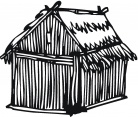 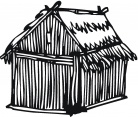 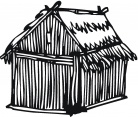 The Boeing 757 banked through heavy clouds in its final decent to Iquitos, Peru.

The Amazon team weary from the long flight from Atlanta, Georgia awoke from 

the bumpy turbulence.  Looking out of the window I saw the familiar sight of

a sea of green jungle for as far as you could see in any direction.  Our team was excited

about sharing with these untrained pastors in the winter leadership conference.

A deep sense of  responsibility filled my heart.  These pastors are isolated from the

world and receive very little encouragement or training.  “Lord” I muttered,  “please

help us strengthen these precious men this week”. 



I pondered some of the leadership principles that I was studying for this trip. 

Some of our leadership principles are universal and can apply to any culture.  But, 

some leadership principles seem difficult to convey in a cross-cultural context.  I 

remember the founding missionary couple, Mike and Susie Dempsy telling me that

the Peruvian pastors did not understand John Maxwell training videos.  The pastors

desperately needed to learn leadership concepts, but just could not grasp some of the

Maxwell principles presented in the training videos.  So, they asked me to conduct 

an annual leadership conference for these precious village pastors.
108
I have been a John Maxwell fan for many years and have grown under his 

incredible ministry.  So, my intent is not to diminish John Maxwell, but to suggest

that many of our North American leadership concepts do not always translate into

remote village mindsets. Here is a basic cultural barrier that our concepts need

to cross before we can effectively train others in third world regions. 


                            Village Simplicity


The average church size in a village is about 10-25 people.  The pastor usually

works a full-time job and does not have time to devote himself to office hours.  

He does not have a staff to manage his church.  Life revolves around the 

simplicity of village life.  Daily hunting and fishing take up large amounts of time.

Village life is simple.  Complex ministry models typically will not work in this

environment.  Villagers move in rhythm with nature.  They begin their day at sunrise

and end their day at sunset.  Villages are small communities where everyone knows

everything about everybody!  Reputations are known by everyone in the village.  

People retell stories about other people for entertainment.  A village pastor will be

observed by everyone!  Jesus ministered in similar circumstances.  Over 90% of his

ministry was around the sea of Galilee.  Village pastors should pay particular attention

to the life and ministry of Jesus Christ.  He successfully ministered in small villages!
109
Jesus was very relational and spent most of his time with people.  He lived in the

village of Capernaum located on the northern shore of the Sea of Galilee.  He ate

with the people, celebrated weddings with the village and attended worship services

at the synagogue.  His ministry grew through personal contact.  Jesus did not have 

modern technology for ministry.  These villages were simple and poor.  So how did

Jesus accomplish his world-changing ministry in simple surroundings?



		He developed loving relationships

		He kept a pure reputation

		He prayed with faith producing miracles

		He met common needs

		He preached with authority


 Jesus is the Son of God and has divine power to accomplish God’s will.  He did 

many miracles in these Galilean villages.  Villagers did not want a complex religion

they wanted power for daily living.  The same Holy Spirit that was in Jesus Christ

is available to every pastor in the world.  God still performs miracles.  God does not

change!  The Holy Spirit is still available to heal, deliver and provide!





The crowds grew under the ministry of Jesus.  Jesus began to appoint disciples to

help him with the growing crowds!
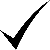 “Jesus Christ is the same yesterday, today, and forever” Hebrews 13:8
110
Jesus easily ministered to small groups at the beginning of his ministry.  When

the crowds exploded; Jesus had to use different leadership skills.  Jesus began to

develop his leaders so that they could assume ministry responsibilities.  He began

to delegate assignments to his disciples! 

    

The crowds of people became too big for one person!  These principles are still true

today!  The skills necessary to lead a group of 15 people is far different than the 

skills required to lead a church of 3,000 people. 



 Gary McIntosh wrote an amazing book about successfully ministering in churches 

of different sizes!  His book entitled “One Size Doesn’t Fit All”  has been a tremendous

blessing to me.  I have been a pastor of a church of 125 members, a church of 400

members and I have been an associate pastor of a mega church of 2,300 people.  


Each one of these different sized churches required a different leadership focus.

This is especially true for small village congregations.  Pastoring churches of different

sizes is very challenging.  Leading a church of 25 people requires different skills

than leading a church of 400 people.  Jesus successfully transitioned his leadership

from small groups to massive crowds.  Pastors need to learn how to transition their

churches to the next level!
111
Gary McIntosh’s Typology of Church Sizes gives a vivid overview of the different

leadership skills needed for different congregational sizes.  






































_____________________________
30. One Size Doesn’t Fit All by Gary McIntosh
30
112
Gary McIntosh’s understanding of different congregational sizes helped me in 

my own ministry as well as in training village leaders.  A pastor of a small church in

a remote village needs to concentrate on relational ministry, instead of focusing on 

leadership principles that do not apply to their context or community. 

I changed my focus to relational leadership principles for these pastors.  This change

seems to have made a difference.  Although I do not have any empirical evidence 

supporting this claim, I have heard several testimonies about how village pastors are 

excited about trying these new principles back in their remote communities.


Relational leadership is different than organizational leadership.  Organizational

leadership requires knowledge of organizational structures and the policies needed to

empower the model.  Relational leadership focuses on interpersonal skills and integrity.

A pastor of a large church is challenged to maintain the organizational model, while a 

pastor of a small church is challenged to be connected with a small group of people. 

A congregation of fifteen people in the remote Amazon jungle does not need a complex

organizational structure.  Instead, they are concerned about daily provision, and family

needs.  


A successful village pastor needs to learn how to care for the needs of his small 

flock.  This is also true for pastors in India, Egypt, Africa or in any region of the world.
113
Remote Regions of the Gospel
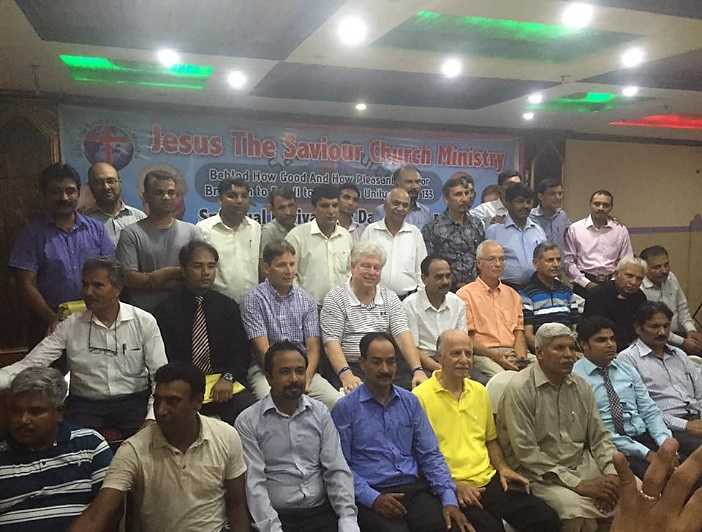 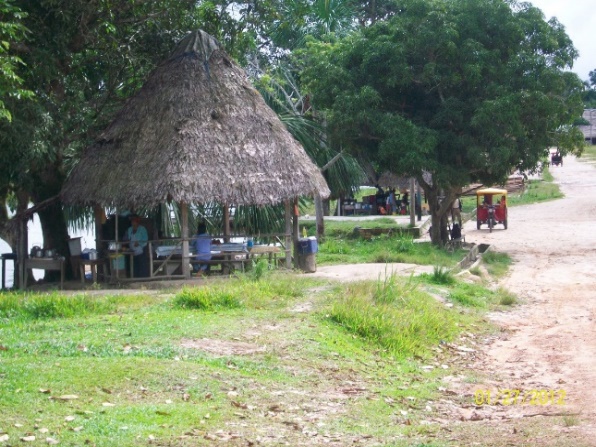 The remote Amazon jungle                                       Pastors Conference in Pakistan
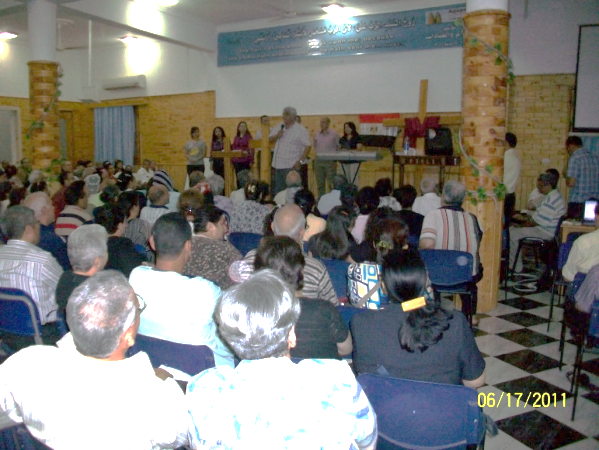 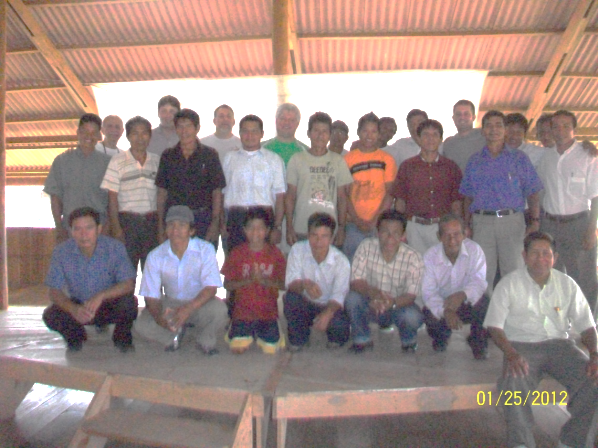 Pastors Conference in Egypt                                    Pastors Conference in the Amazon
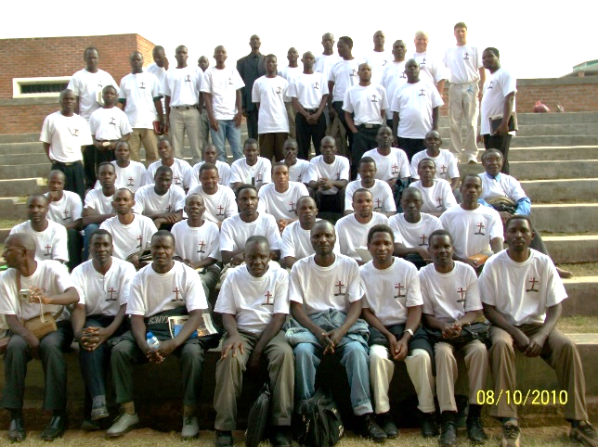 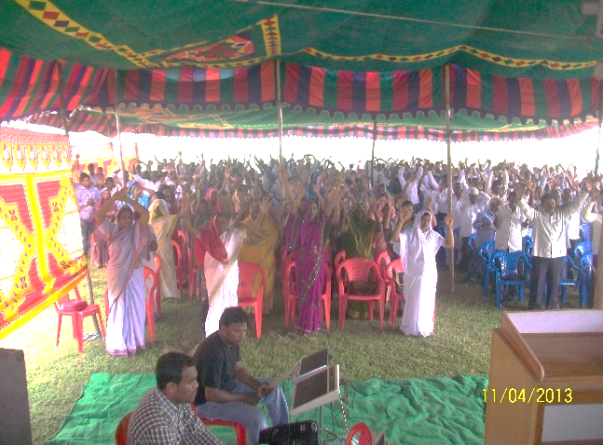 Pastors Conference in Malawi Africa	   Pastors Conference in India
114
Church Size	          Pastors Objectives
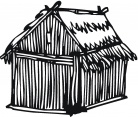 The pastor needs to spend time with his
congregation.  Develop a discipleship program
and teach.  Eat together, pray together and
invite others to your church.  Focus on building
strong biblical relationships!  Train your
congregation.  Remember, Jesus started with
12 disciples.
15 – 80








 81 – 150











    400+




Churches of different sizes will require different leadership skills!
Relationship Skills 








      Managing Skills
  










     Leadership Skills
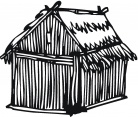 As the church grows the pastor can receive
a salary which will free him to spend more time
developing the church.  Develop a worship team, 
and other key ministries.  The church is large 
enough to have a fully functional Sunday morning
service.  The church is also large enough to
have children’s church.  The pastor should be
able to delegate ministry roles to other trained
leaders in his church.
As the church continues to grow the pastor should
hire capable staff to help with the administration of
multiple ministries.  The pastor leads leaders at
this size.  This size of church will typically have
multiple ministries:

1. Men’s Ministry
2. Women’s Ministry
3. Children’s Ministry
4. Sunday Morning Service
5. Sunday Evening Bible Training
6. Evangelism Ministries
7. Wednesday Evening Prayer
8. Youth Ministry
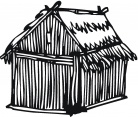 115
Chapter Seven:  
The 7 Churches Jesus Inspected
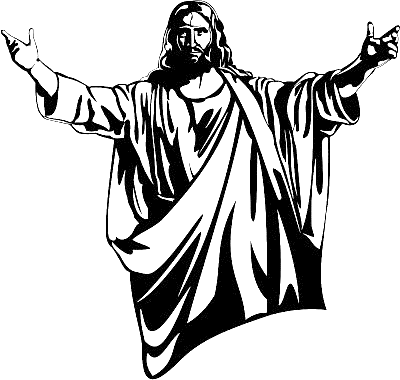 Jesus was seen by the apostle John walking among the lampstands in heaven.

Each of the lampstands represented a church.  As Jesus walked in the midst of these

churches, he inspected them and gave both positive feedback and correction. 

As a pastor I am very interested in what Jesus had to say about these churches!

His observations and feedback about these 7 churches helps me understand what

he values as important in the life of a local church.  Jesus cares for his church! 


While I was serving in the United States Navy, our division would periodically be

inspected by the commanding officer.  We would spend weeks in preparation for his

inspection.  Everyone was concerned about his visit to our department.  In the

same way, Jesus inspects local churches.  He inspects churches and holds pastors

accountable for what he finds.  Take a moment to study his remarks about these 

7 churches.  Ask yourself if your congregation is similar to any of the 7 churches?


___________________________
31. Revelation 1:12-20
31
116
Each church faced different challenges.  No two churches were the same.  Jesus

took time to inspect each church.  His comments are powerful!  He was concerned 

about bad doctrine, sexual sin, idolatry, false prophets, lukewarm hearts, spiritual

slumber, fear and little strength.
117
Each one of the problems listed for these churches needed the attention of the

pastor.  The pastor is responsible to lovingly guide the church into fruitfulness.  The

pastor can use many ministry tools to help correct these problems.  A pastor can use

counseling, prayer, mentoring, preaching, teaching and guest speakers to help

strengthen the church.
118
Monitoring Church Life
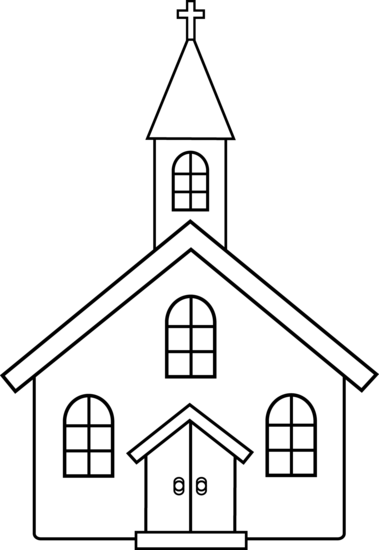 “Be sure you know the condition of your flocks, give careful attention to your herds”  Proverbs 27:23
What is the condition of your church?  The Bible exhorts pastors to know the condition

of our flocks and to give careful attention to the herd.  Here are some areas to monitor:



	Attendance Trends-  Have you lost people recently? Where are they?

	Church Unity- Is the church walking in unity or is it complaining and grumbling?

	Volunteer Service- Are members excited about serving? Or are they quitting?

	Prayer- Is the church active in prayer? Do people have expectancy?

	Church Talk- What are people talking about? Do they Gossip? About what?

	Anointing- Are your services anointed with the presence of Jesus?

	Discipleship- Are people growing in discipleship through the Word?

	Reputation- What is your reputation in the community?

	Outreach- Are people excited about sharing their faith?

	Sound Doctrine- Does the church hold to sound doctrine?

	Personal Purity- Are members walking in holiness or compromise with sin?
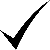 119
Conclusion
I admit that ministry can be overwhelming at times.  I also confess that I have felt

like quitting many times.  When I go through difficult times in ministry,  I remember my

calling.  I remember then I am called to be obedient.  I recognize that the Lord expects me

to be a faithful shepherd.  Most of all I want to please him!  I want him to say, “well done

good and faithful servant”!


 I also think about some of the joys of ministry when I feel discouraged.



	          The joy of representing the Lord to others
	          The joy of being intimately acquainted with people
	          The joy of pleasing the Lord
	          The joy of future rewards
	          The joy of changed lives
	          The joy of awesome friends in ministry
	          The joy of partnering with the Holy Spirit
	          The joy of doing something of eternal value
	          The joy of his anointing for ministry 	
	          The joy of witnessing miracles


One day the Lord will ask every pastor what they did with His Church!  My hope is

that you will hear these words spoken by Jesus, “Well done good and faithful servant”!
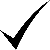 But you should keep a clear mind in every situation. Don't be afraid of suffering for the Lord. Work at telling others the Good News, and 
fully carry out the ministry God has given you.
120
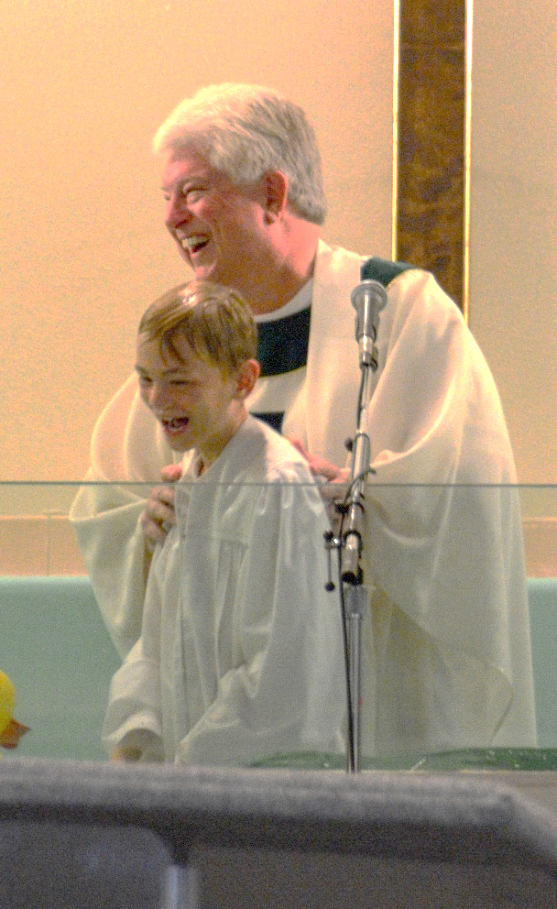 You can contact Dr. Bill at pastorbreon@yahoo.com
or on Facebook at Bill Breon
BIBLIOGRAPHY





Strong, James LL.D., S,T,D, The New Strong’s Exhaustive Concordance of the Bible,
Nashville: Thomas Nelson Publishers, 1995

Today’s Parallel Bible: NIV, Updated NASB, KJV, NLT. Michigan: The Zondervan Corporation, 2000



	                 ADDITIONAL RESOURCES


Bisagno, John, Pastor’s Handbook, Nashville: B&H Publishing Group, 2011

The Christian Handbook for Pastors, Minneapolis: Augsburg Fortress, 2006

The Pastor’s Handbook, Camp Hill: Wing Spread Publishers, 2001

Hutton, Samuel, Minister's Service Manual, Grand Rapids: Baker Books, 2003

Hansen, David, The Power of Loving Your Church, Minneapolis: Bethany House Publishers, 1998

Hutton, Samuel, Minister’s Marriage Manuel, Grand Rapids: Baker Book House, 1968

Preston, Gary, Character Forged in Conflict, Minneapolis: Bethany House Publishers, 1999

Smith, Fred, Leading With Integrity, Minneapolis: Bethany House Publishers, 1999

Cadenhead, Al, The Minister’s Manual for Funerals, Nashville: Broadman & Holman Publishers, 1988

Barrier, Roger, Listening to the Voice of God, Minneapolis: Bethany House Publishers, 1998
121